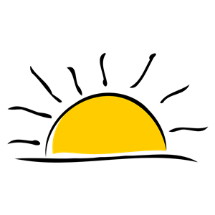 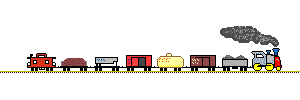 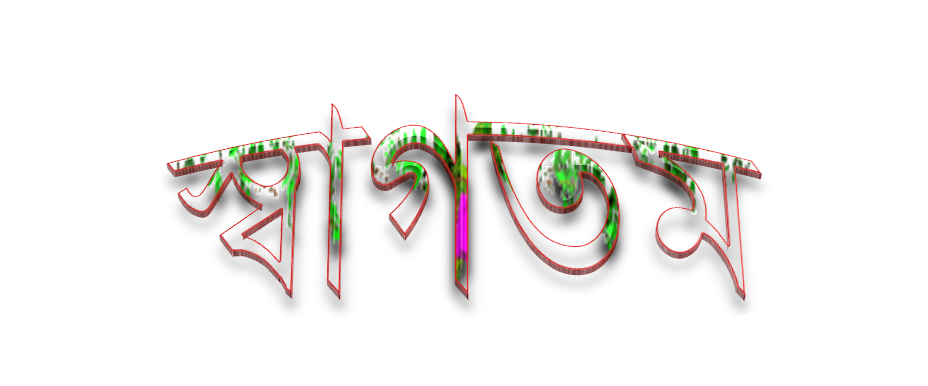 আজকের ক্লাসে
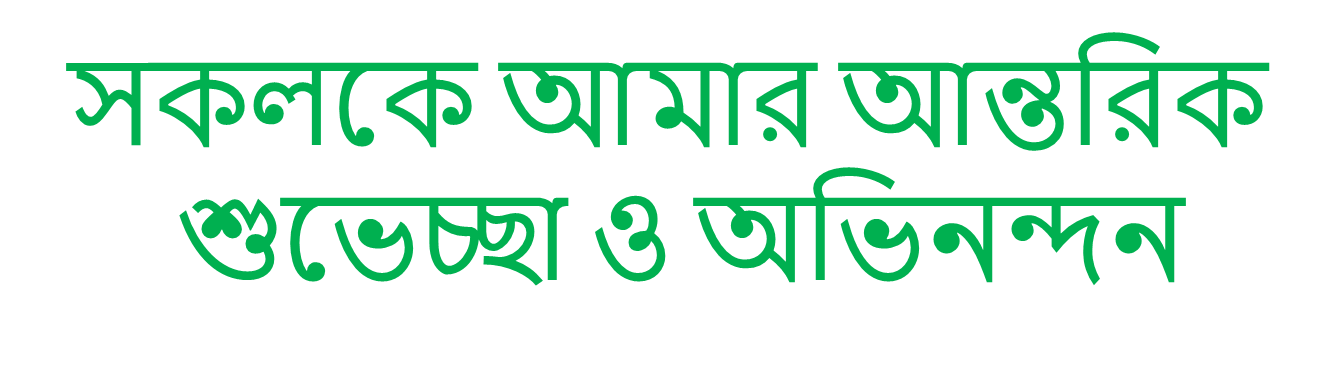 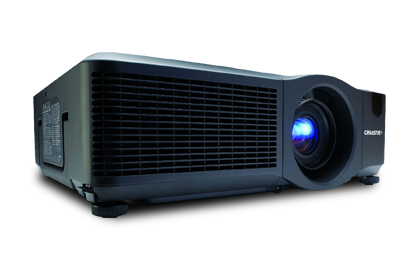 শিক্ষক পরিচিতি
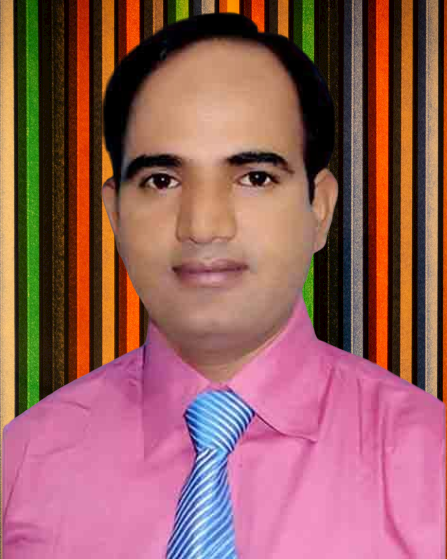 এম.মেরাজুল ইসলাম
সহকারী শিক্ষক
বিরাট সারদা সুন্দরী সরকারী প্রাথমিক বিদ্যালয়
আজমিরী গঞ্জ ,হবি গঞ্জ ।
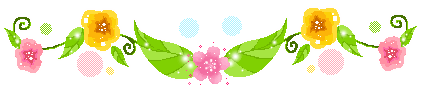 পাঠ পরিচিতি
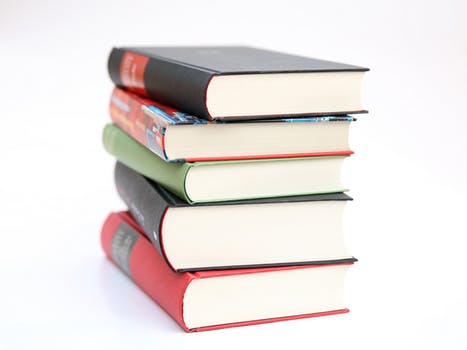 শ্রেণি : পঞ্চম
বিষয় : প্রাথমিক বিজ্ঞান
পাঠঃ আমাদের পরিবেশ   
পাঠ্যাংশঃ খাদ্য শৃঙ্খল ও খাদ্য জাল
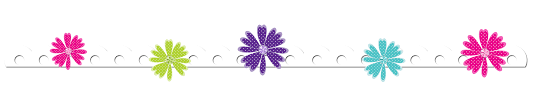 শিখনফল
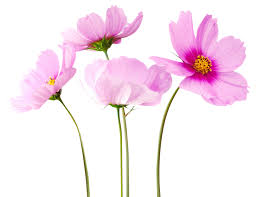 এই পাঠ শেষে শিক্ষার্থীরা-
১.১.৪ খাদ্য শৃঙ্খল ও খাদ্য জাল কি তা বলতে পারবে।
১.১.৫ খাদ্য শৃঙ্খলের মাধ্যমে সৌরশক্তি জীবে সঞ্চারিত হয় তা ব্যাখ্যা করতে পারবে।
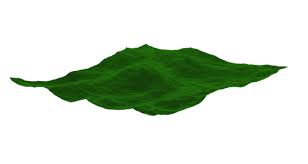 এসো একটি ভিডিও দেখি
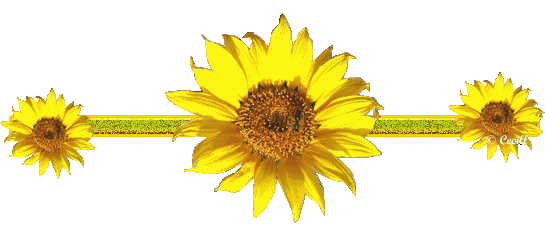 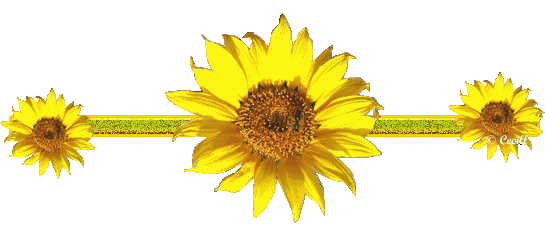 ভিডিওটি দেখে কী বুঝতে পারলে ?
এসো কিছু ছবি দেখি
ছবি গুলো দেখে কি বুঝতে পারলে ?
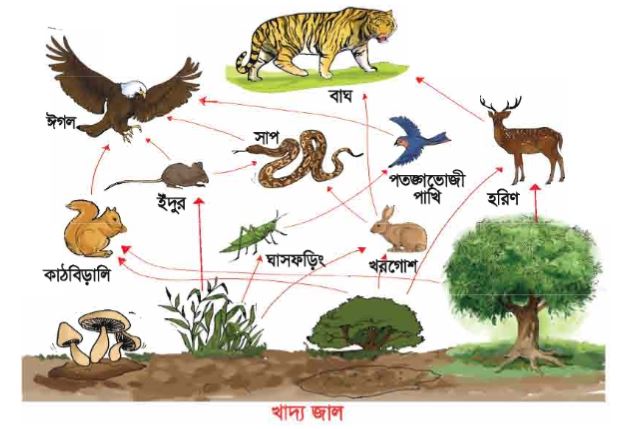 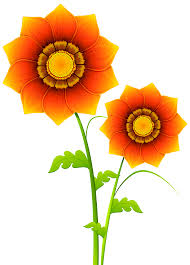 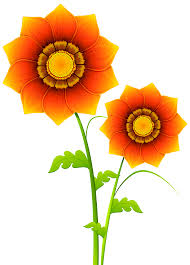 আমরা আজকে পড়ব , “ খাদ্য  শৃঙ্খল ও খাদ্য জাল ;
ছবিতে কে কাকে খায়?
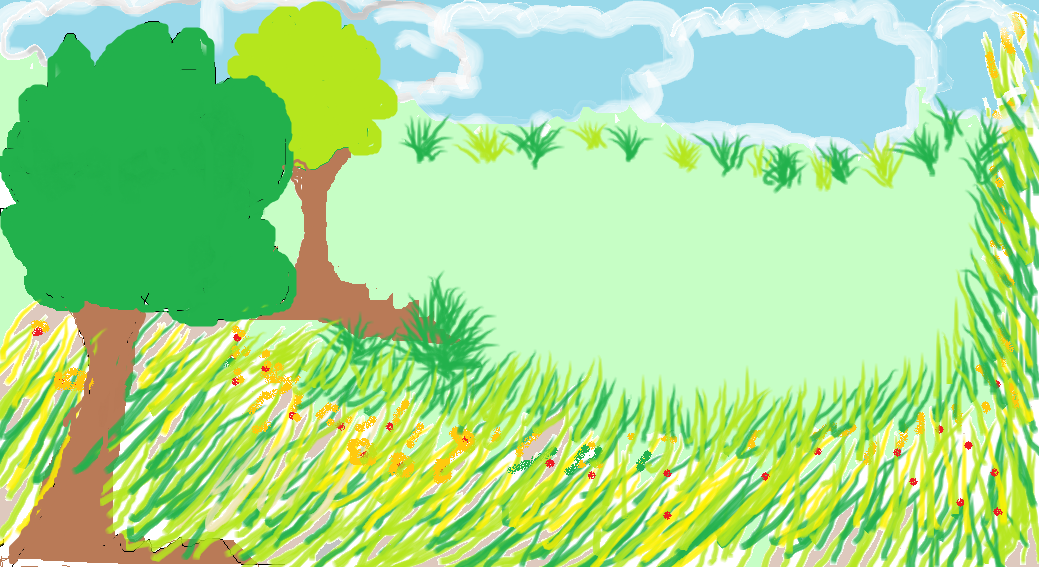 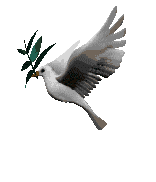 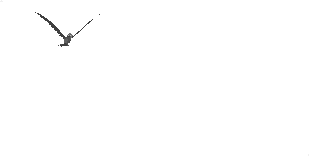 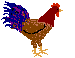 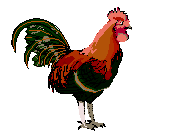 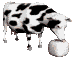 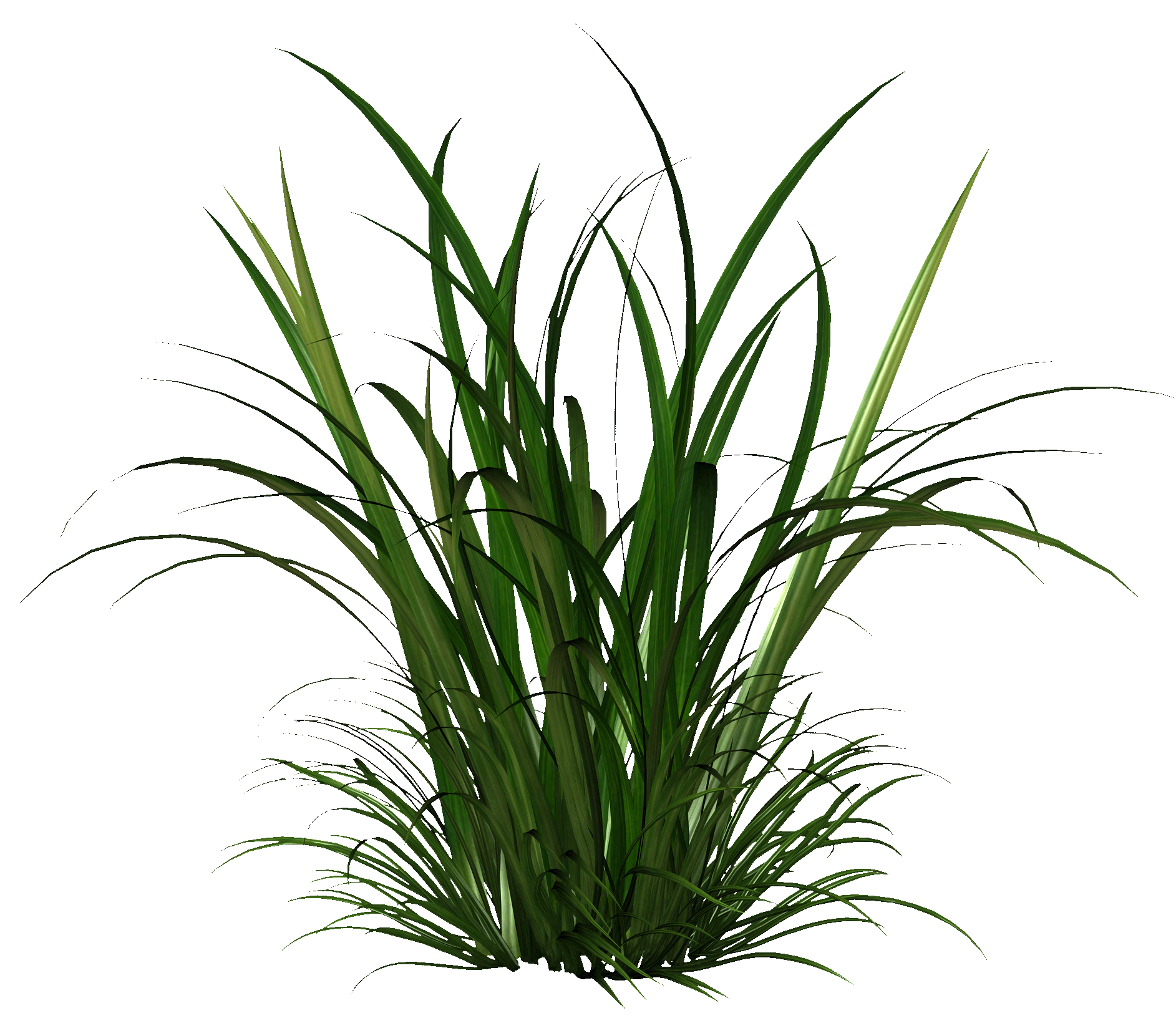 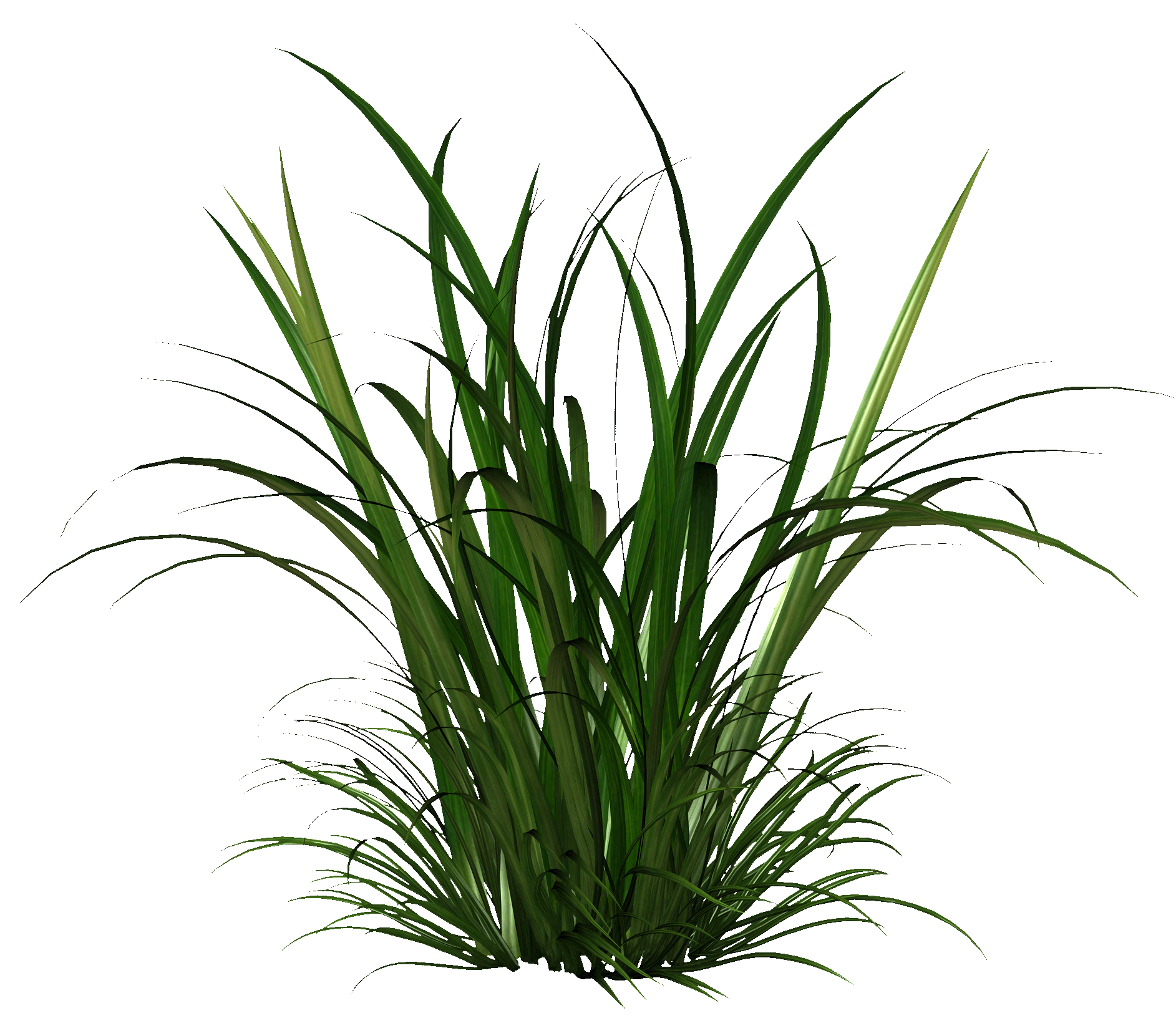 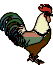 সকল প্রাণীই শক্তির জন্য প্রত্যক্ষ বা পরোক্ষভাবে উদ্ভিদের উপর নির্ভরশীল
[Speaker Notes: শিক্ষক স্লাইডটি দেখিয়ে ছোট ছোট  প্রশ্ন করবেন]
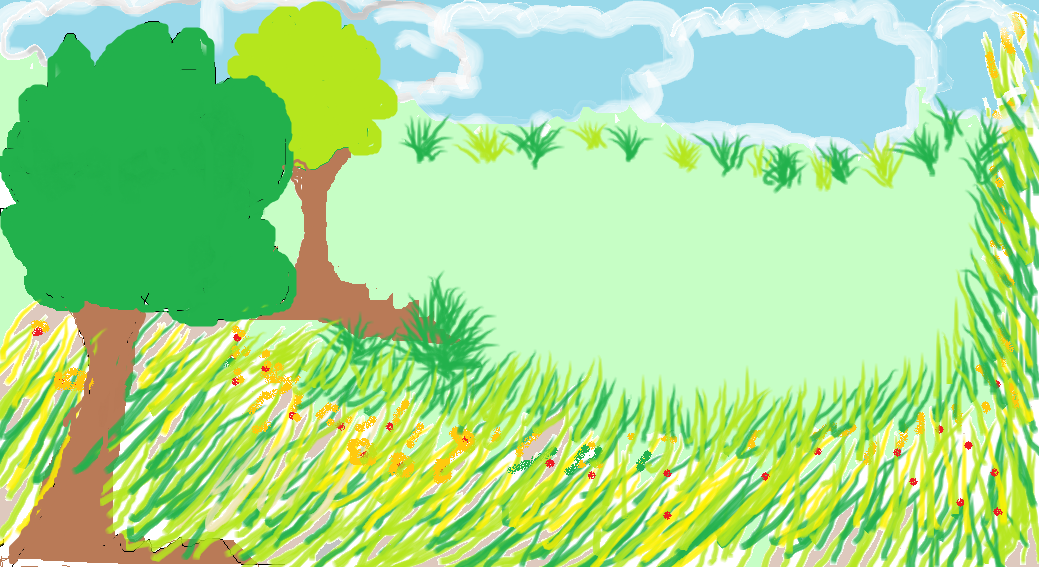 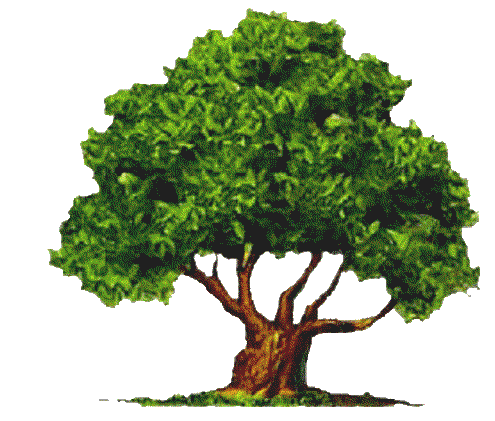 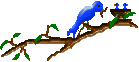 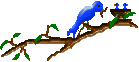 উদ্ভিদ সূর্যের আলো ব্যবহার করে নিজের খাদ্য নিজে তৈরি করে ।
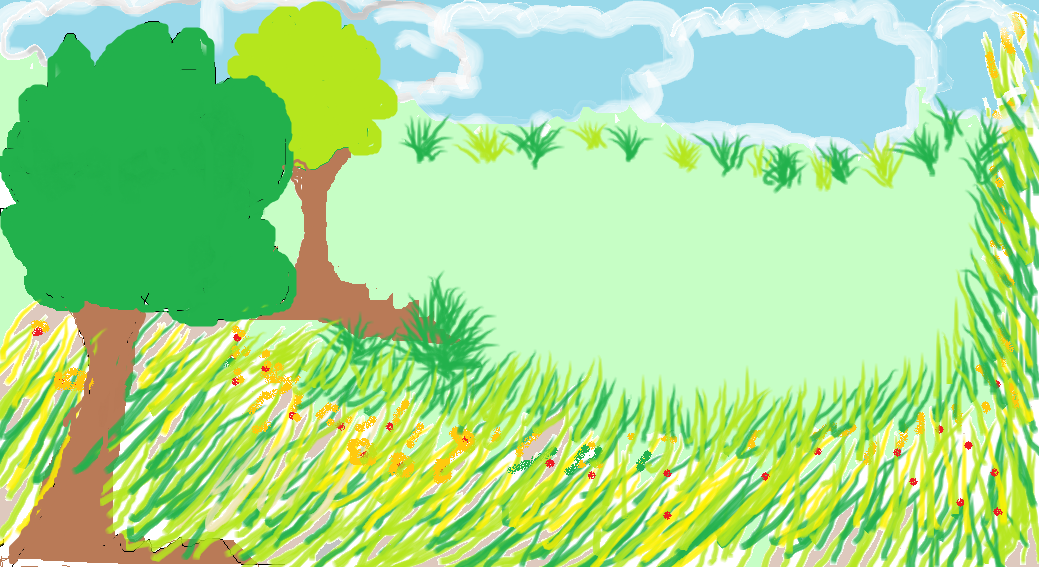 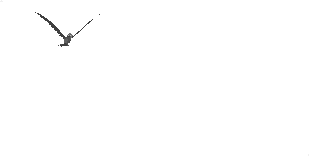 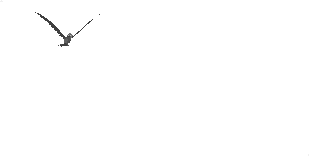 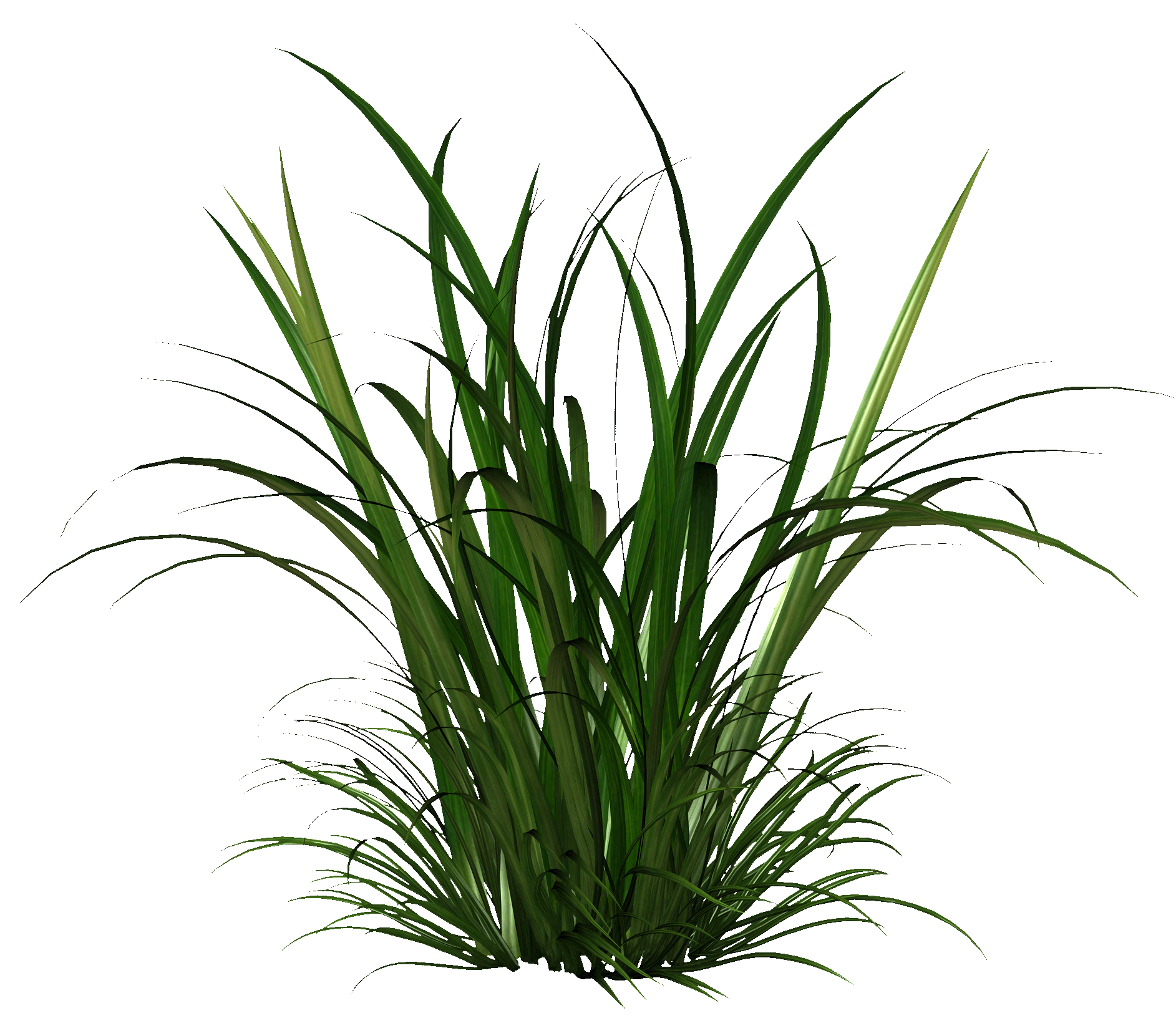 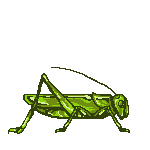 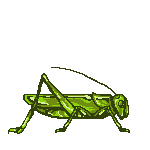 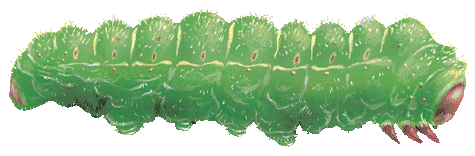 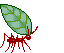 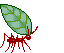 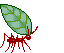 পোকামাকড় উদ্ভিদ খেয়ে বেঁচে থাকে
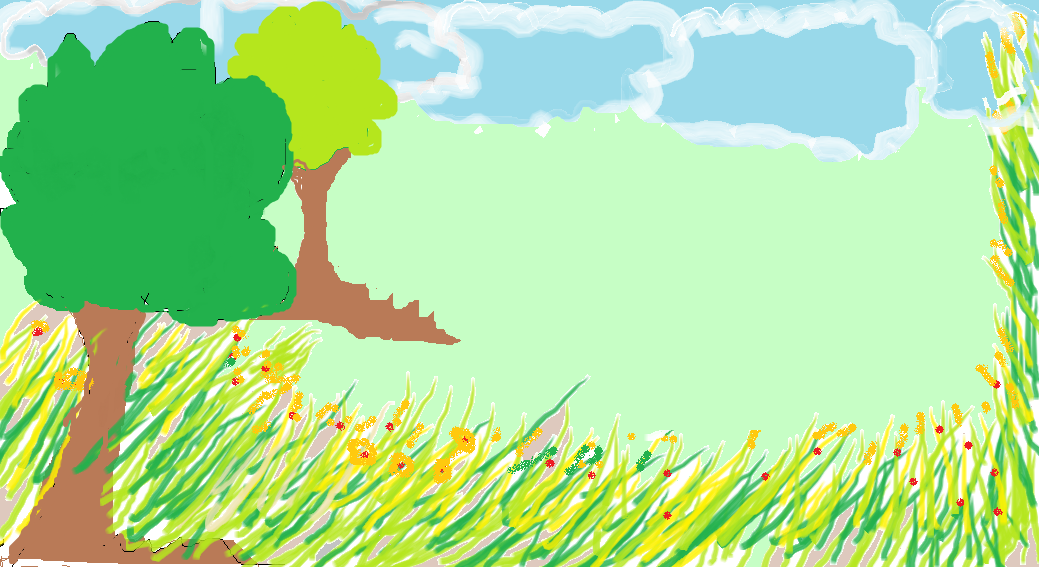 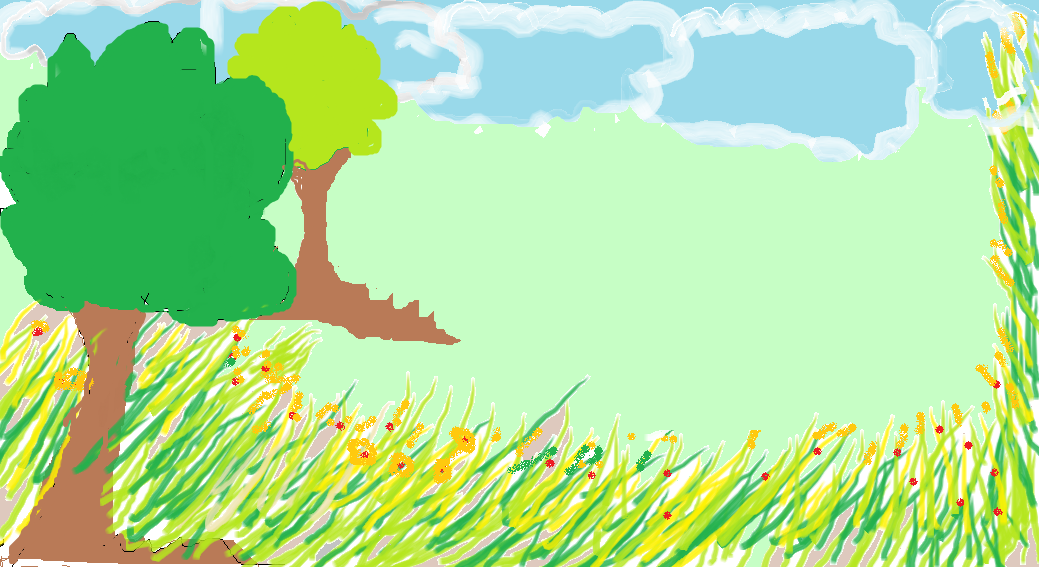 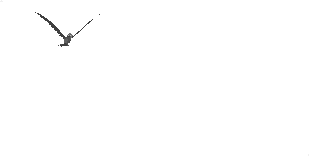 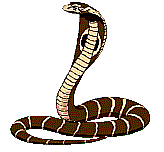 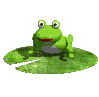 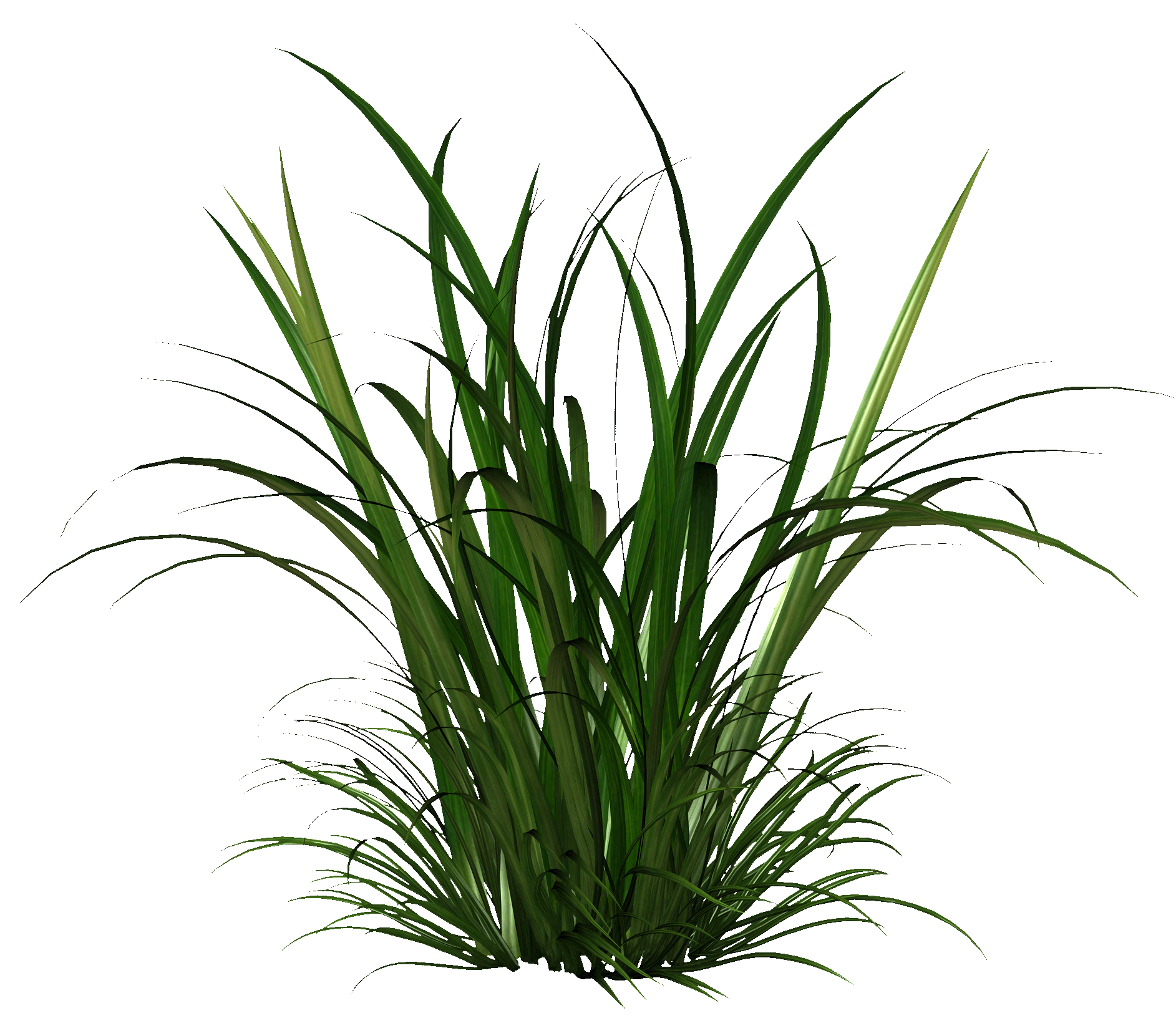 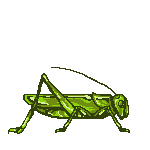 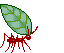 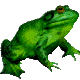 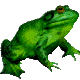 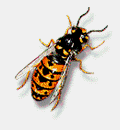 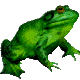 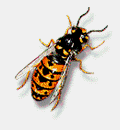 উদ্ভিদ          পোকামাকড়              ব্যাঙ
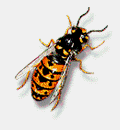 ব্যাঙ পোকামাকড়কে খাদ্য হিসেবেগ্রহণ করে
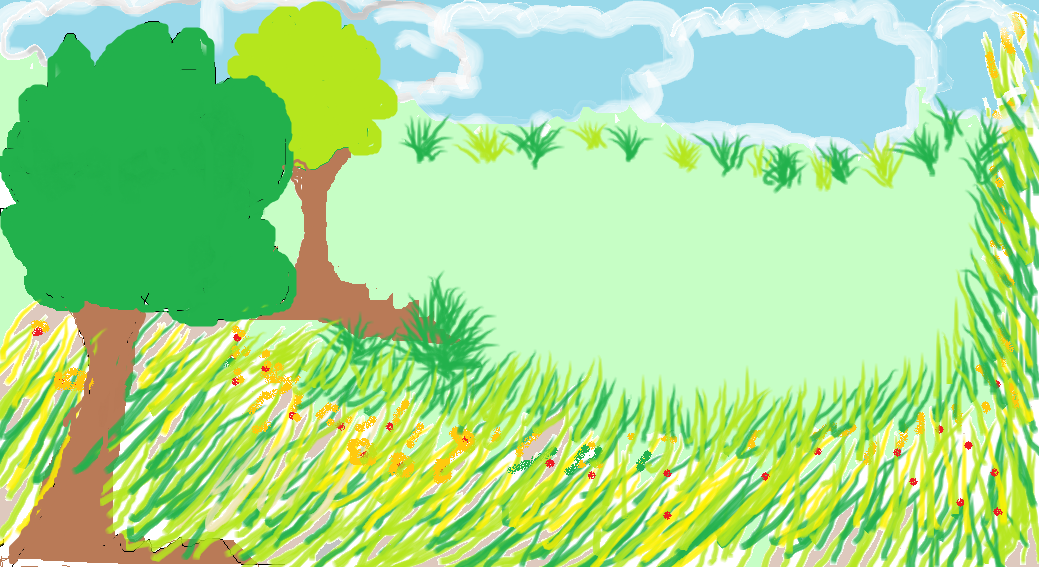 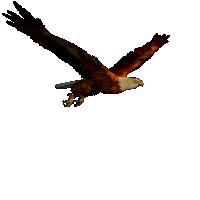 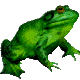 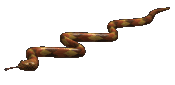 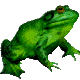 একইভাবে  সাপ ব্যাঙ খায় এবং ঈগল সাপ খায়
ব্যাঙ                    সাপ               ঈগল
ছবি দেখে সঠিক প্রবাহ চিত্রটি লেখ
একক
কাজ
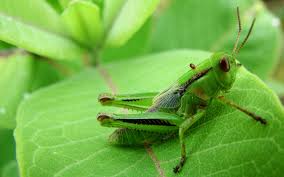 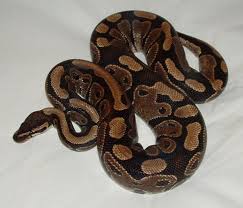 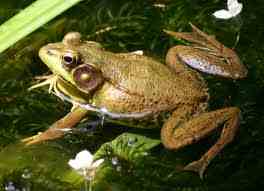 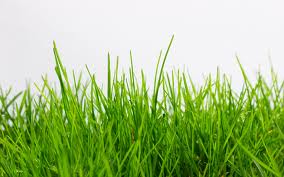 ঘাস     ঘাসফড়িং    ব্যাঙ    সাপ
ক্লিক করি
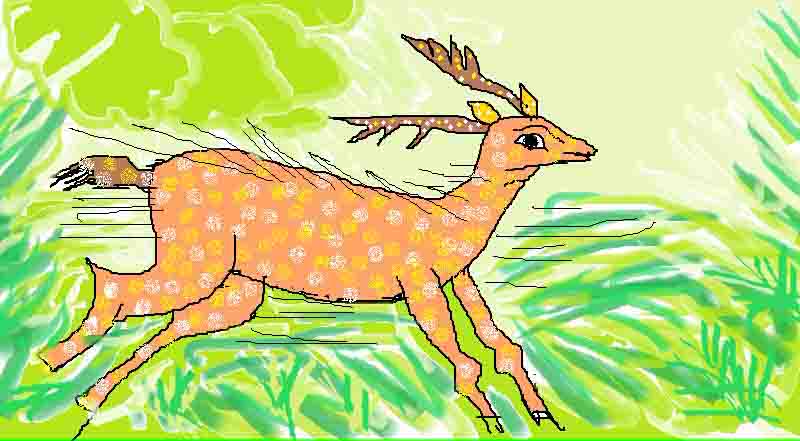 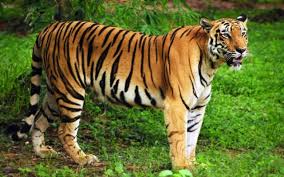 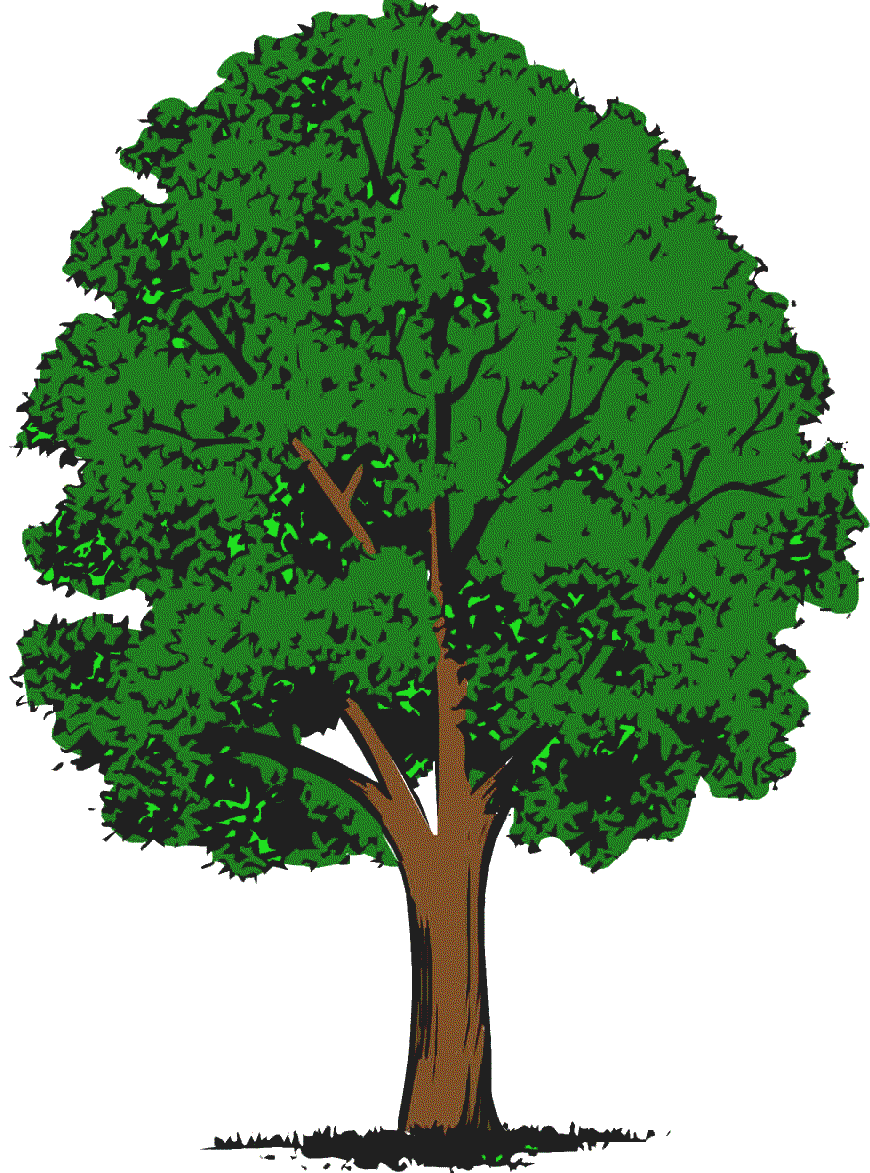 উদ্ভিদ     হরিণ     বাঘ
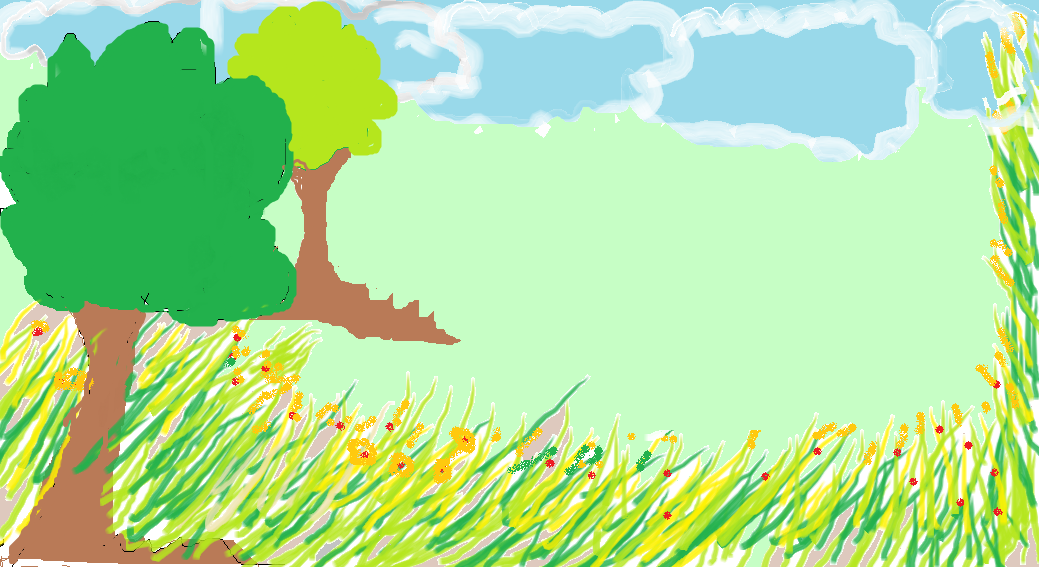 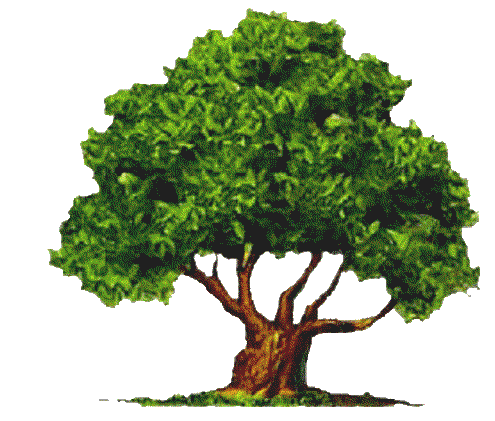 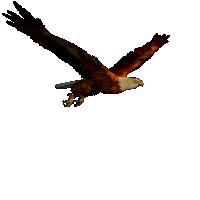 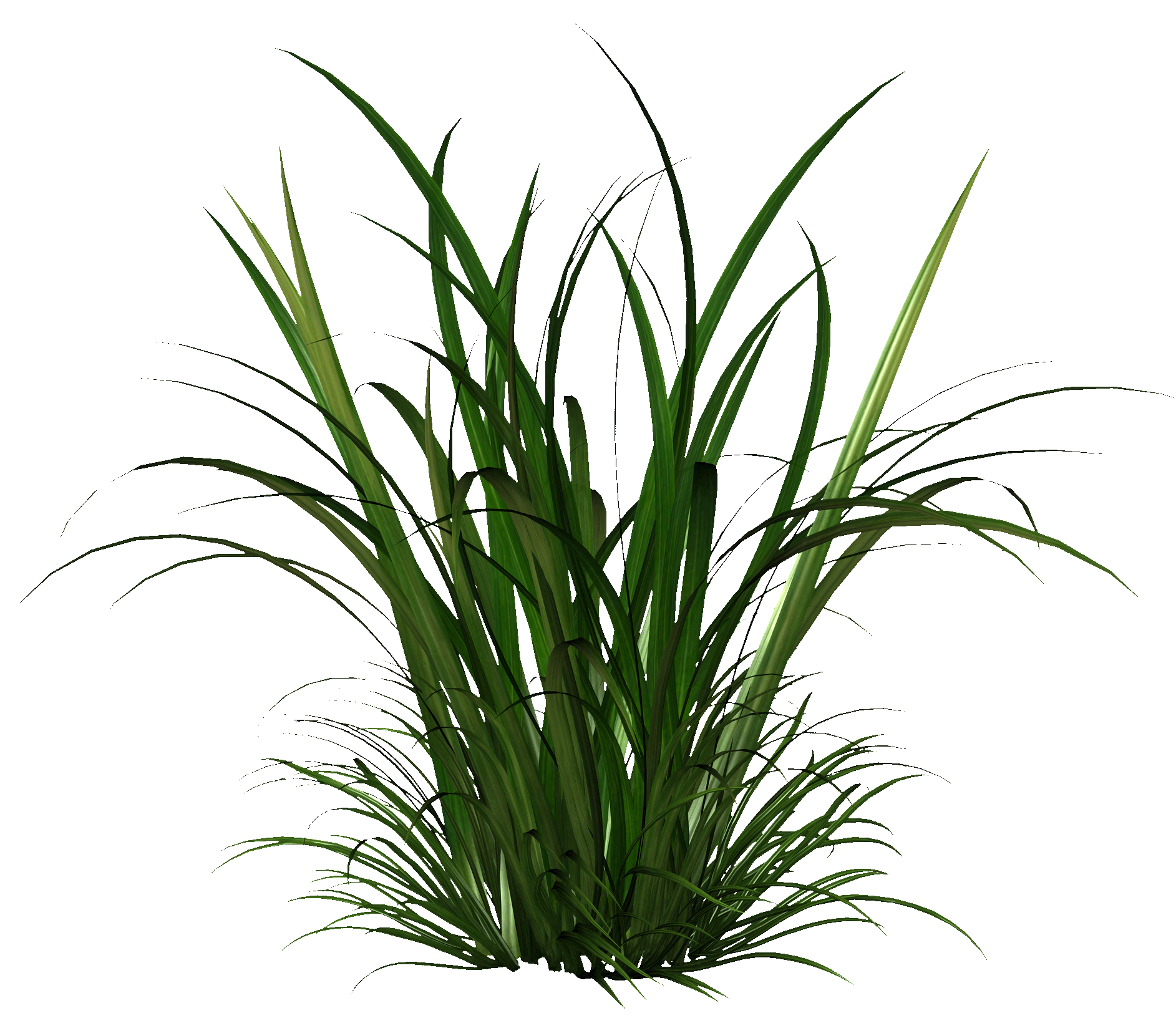 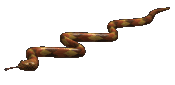 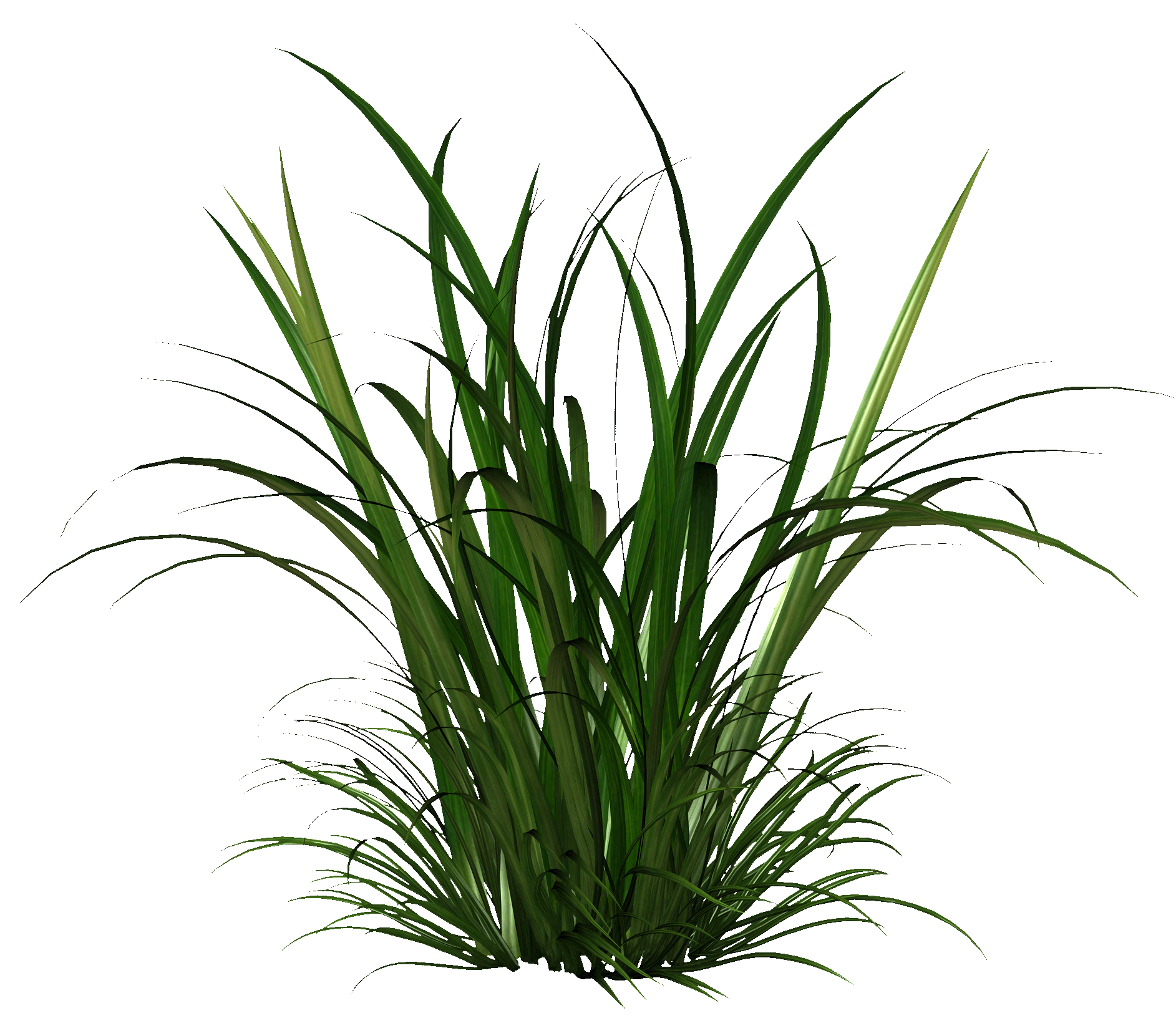 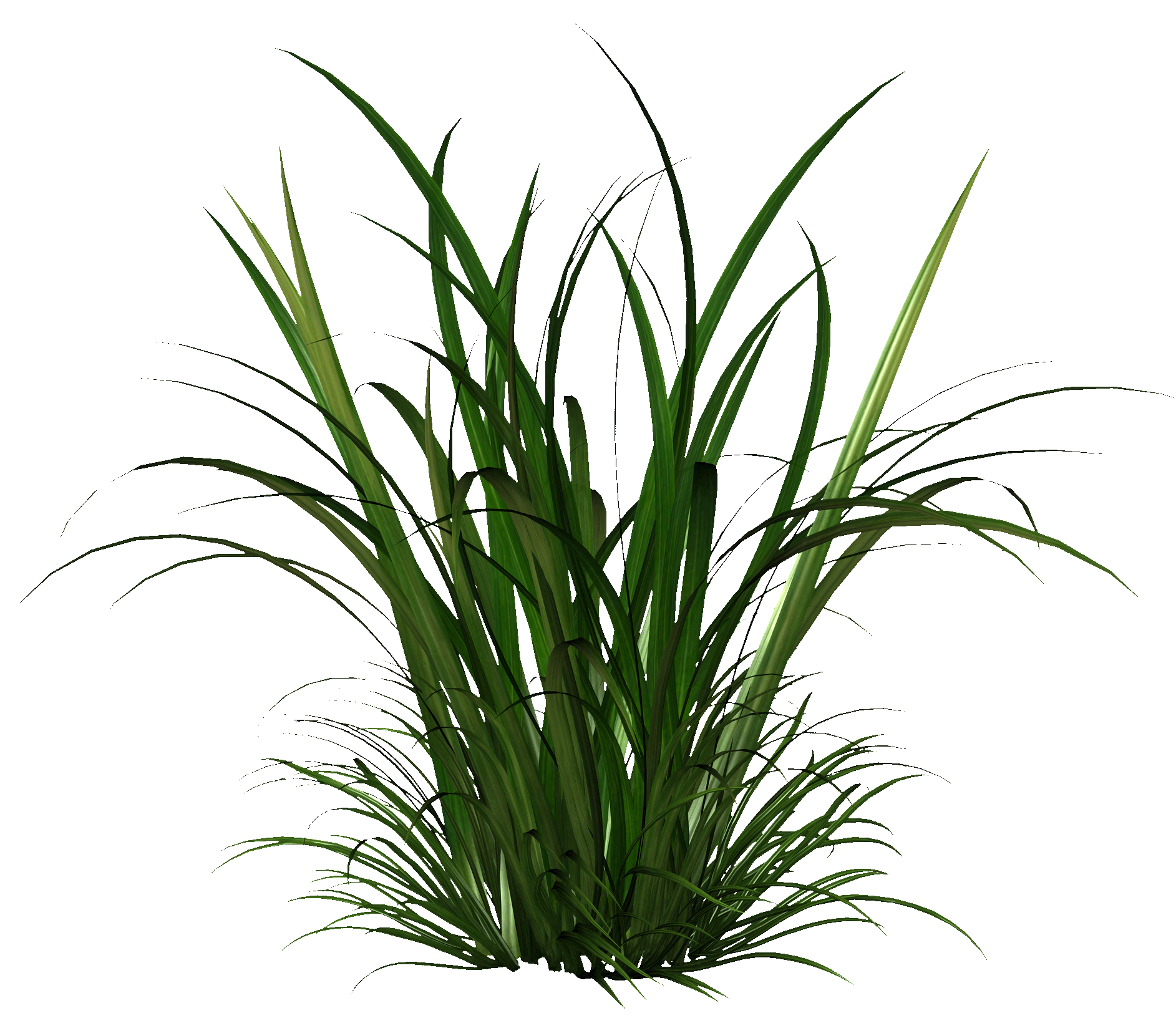 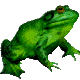 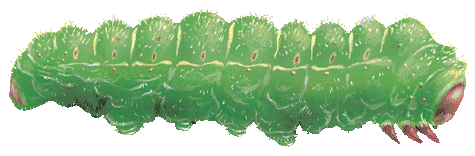 শক্তিপ্রবাহের ধারাবাহিক প্রক্রিয়াই হলো খাদ্য শৃঙ্খল
এভাবেই শক্তি উদ্ভিদ থেকে প্রাণীতে প্রবাহিত হয়
জোড়ায় কাজ
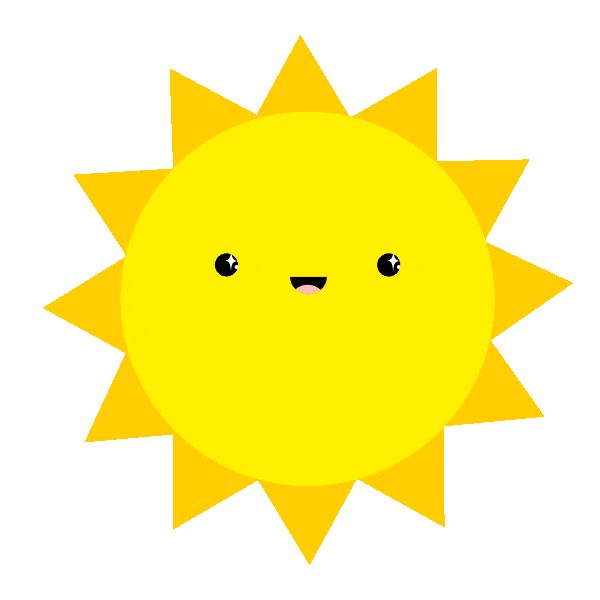 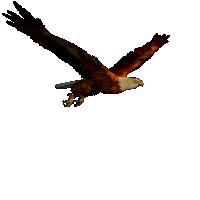 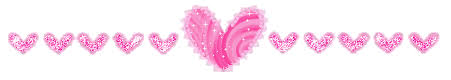 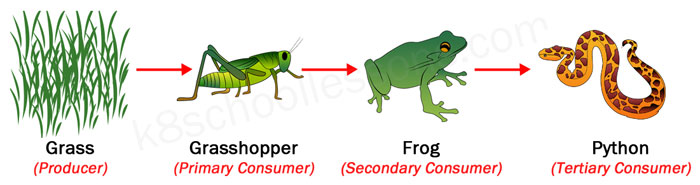 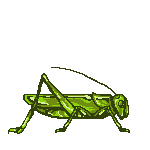 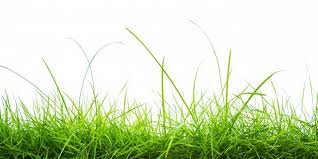 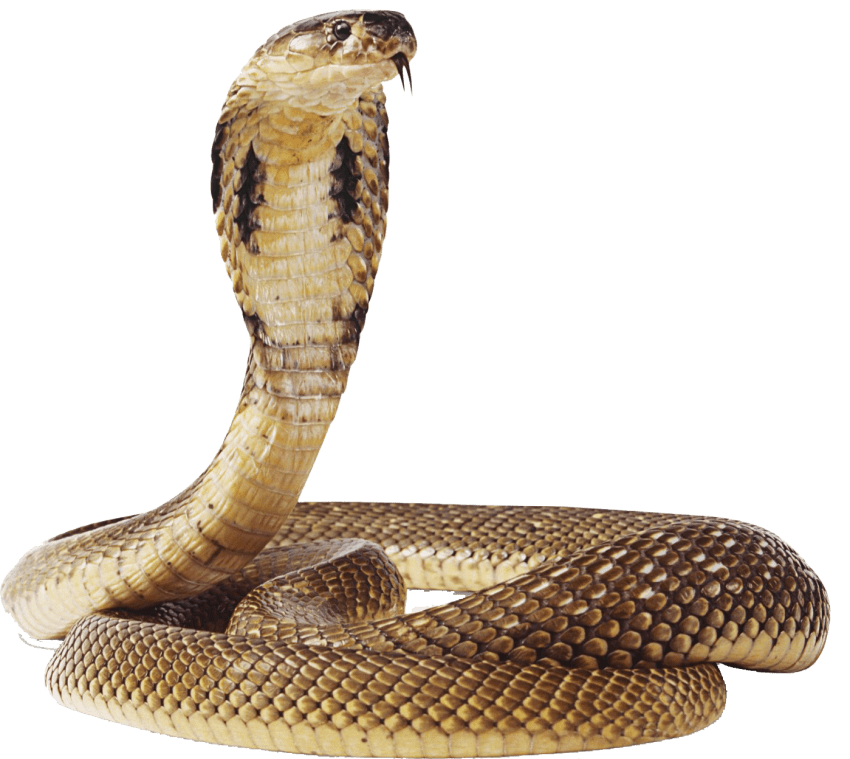 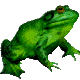 কোথা থেকে খাদ্য শৃঙ্খলের শুরু হয় , জোড়ায় আলোচনা করে লিখ।
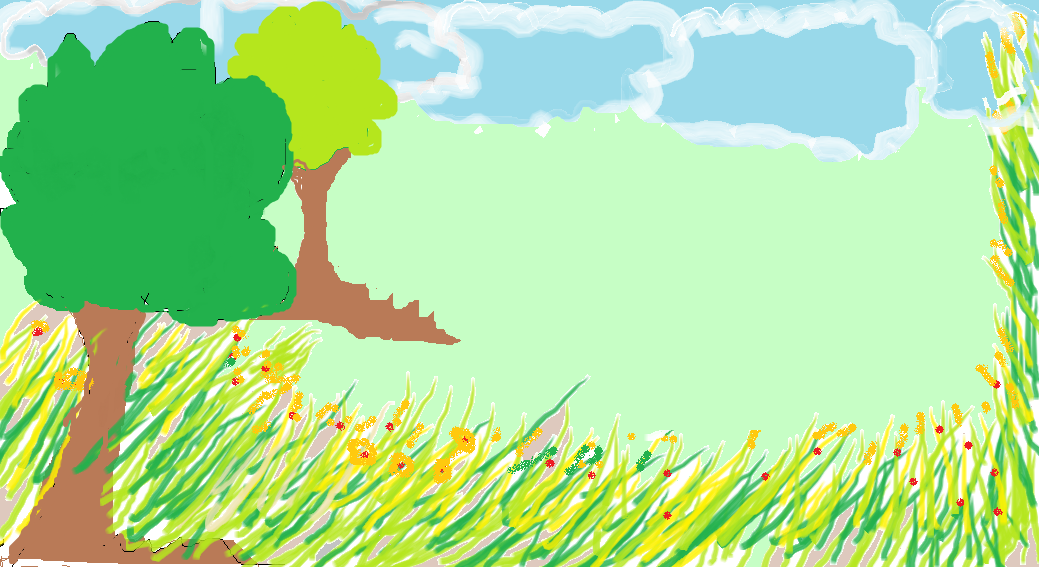 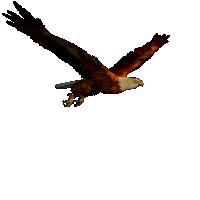 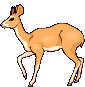 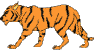 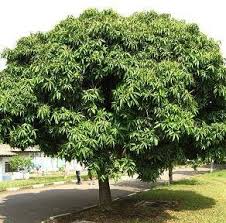 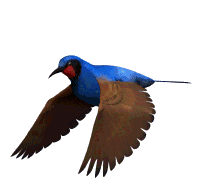 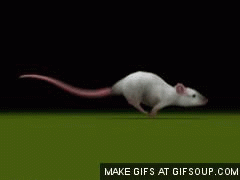 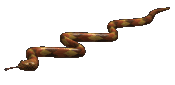 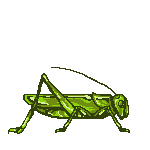 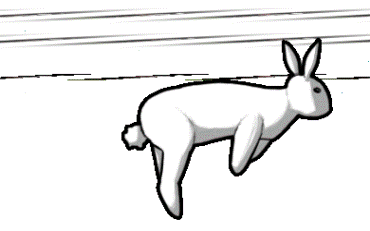 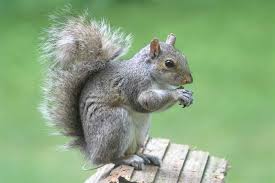 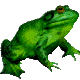 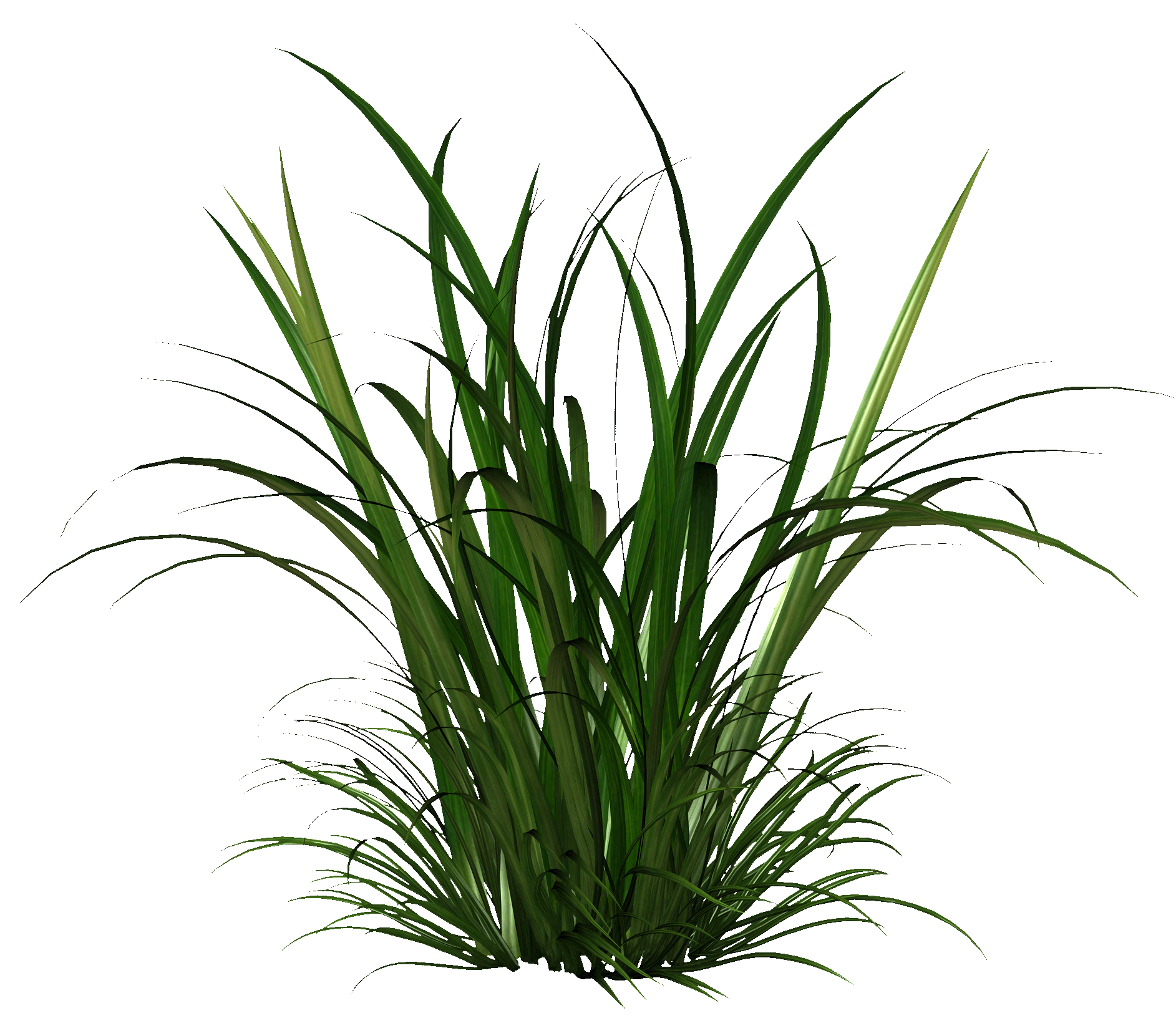 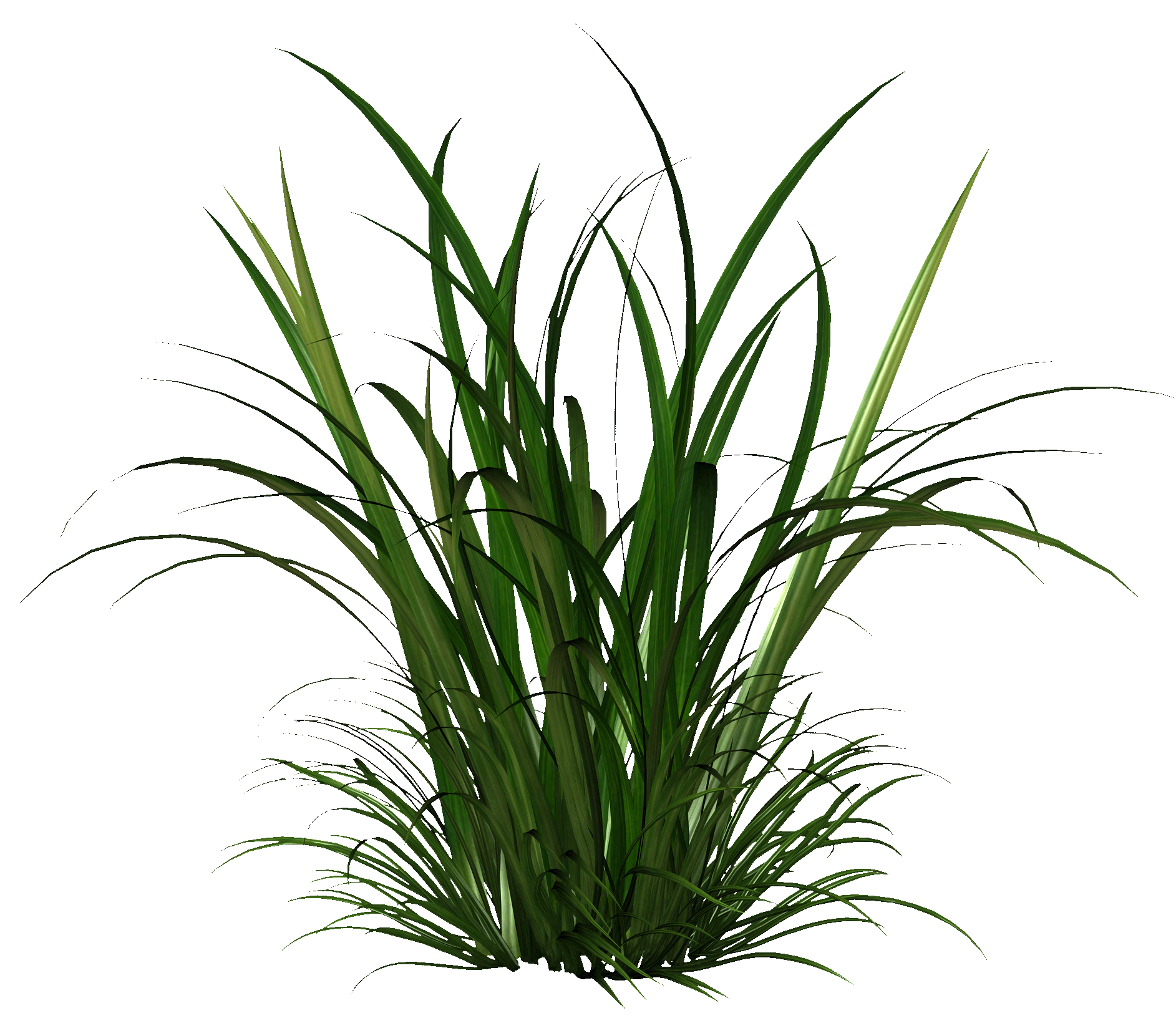 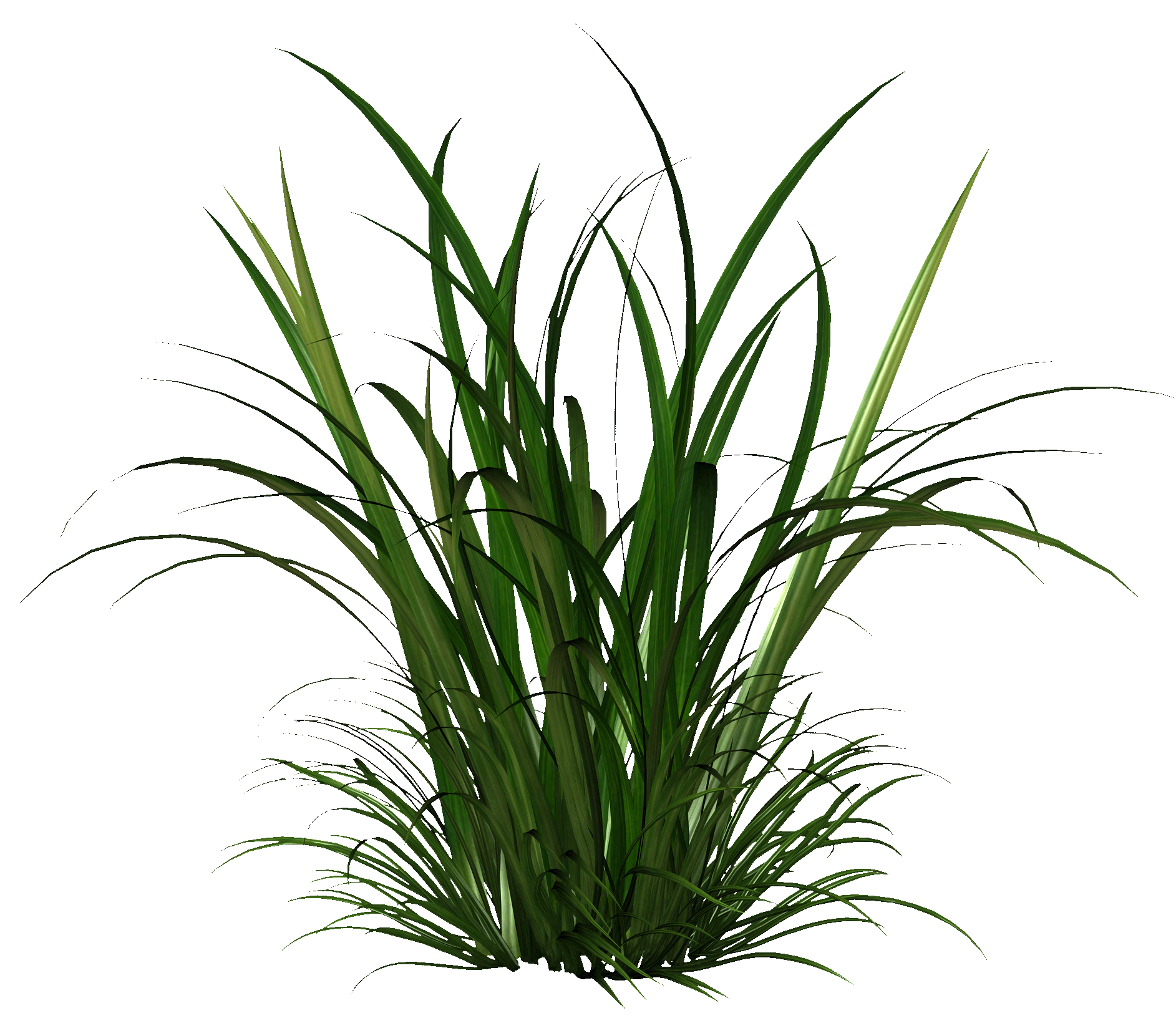 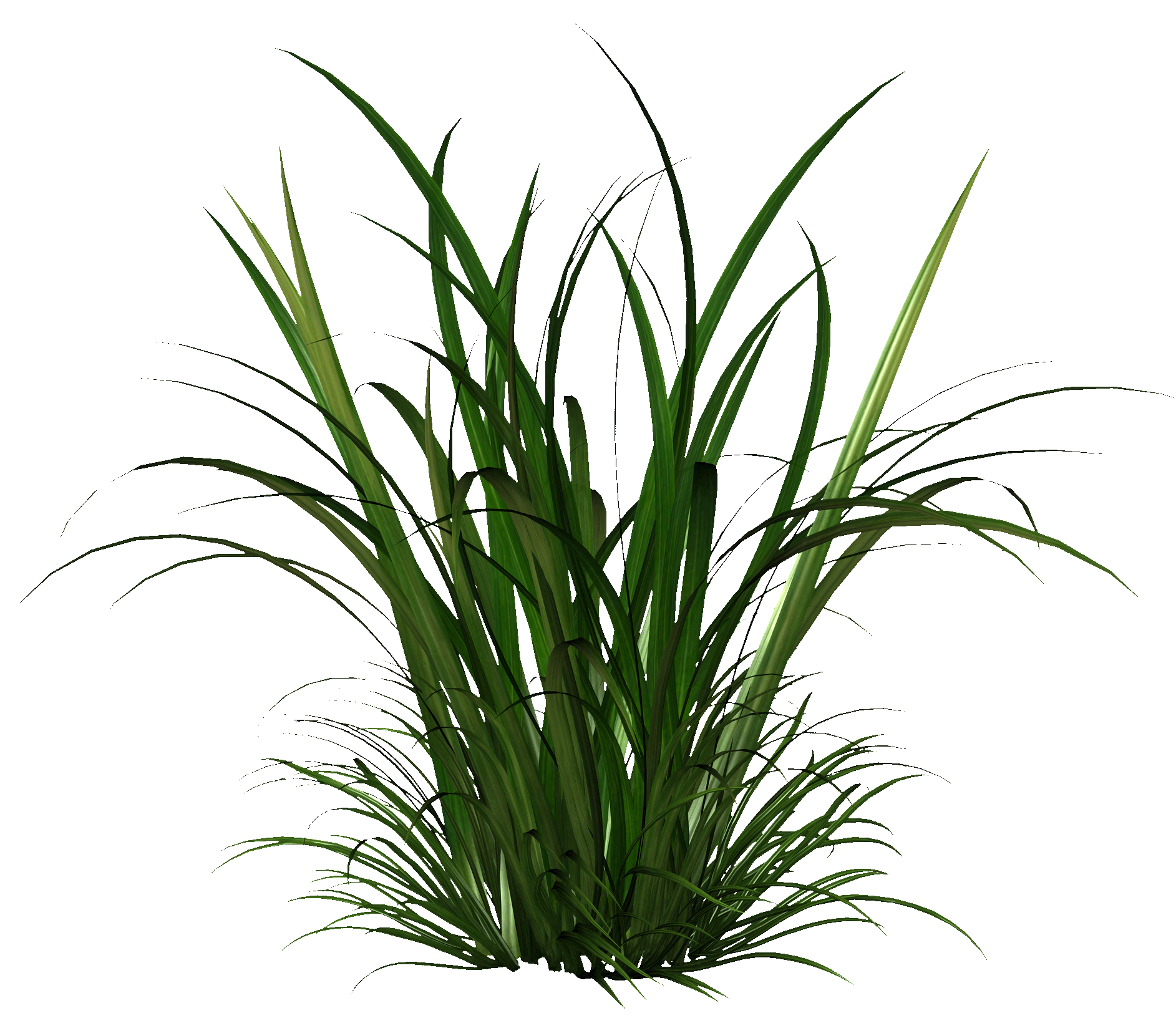 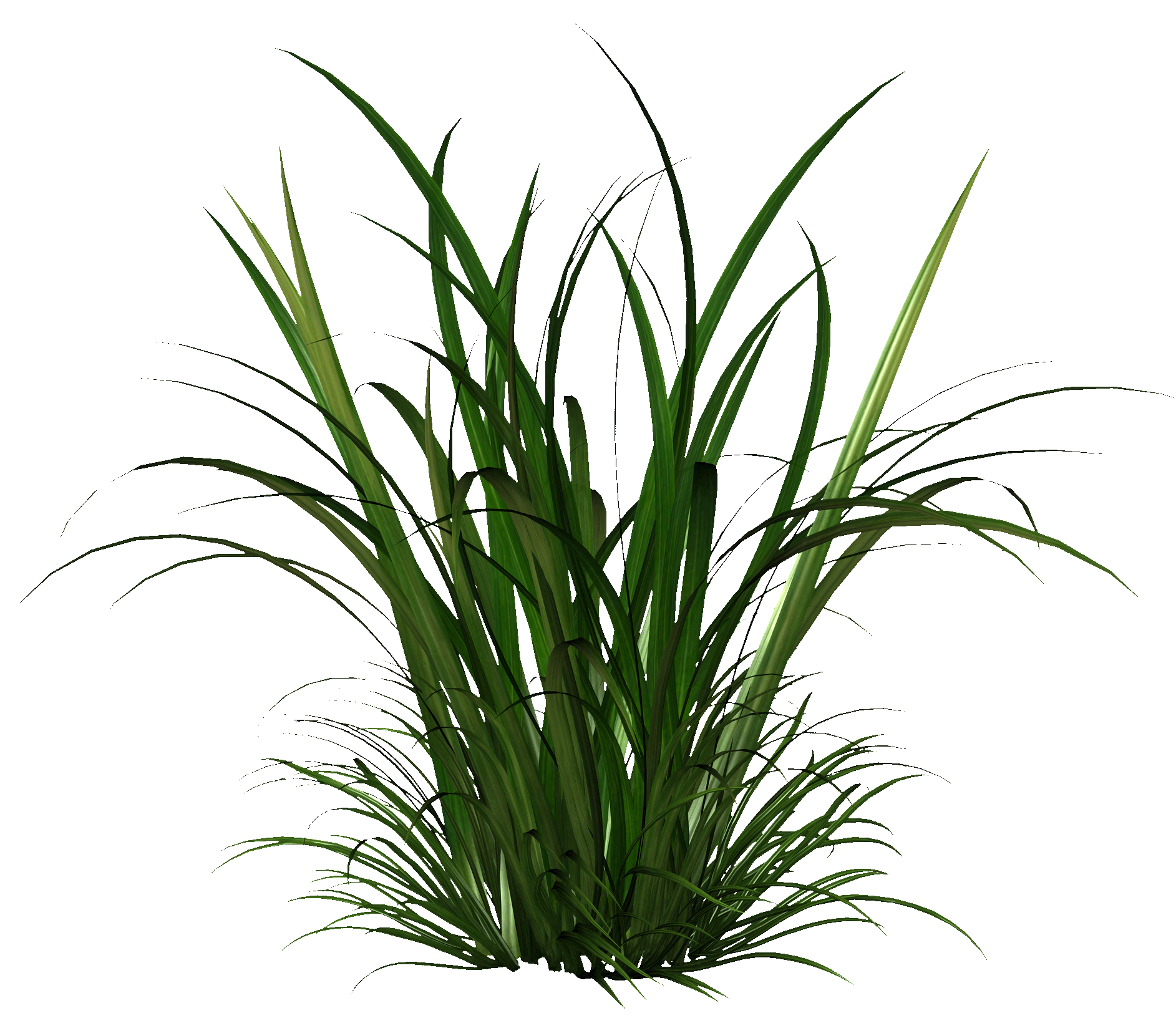 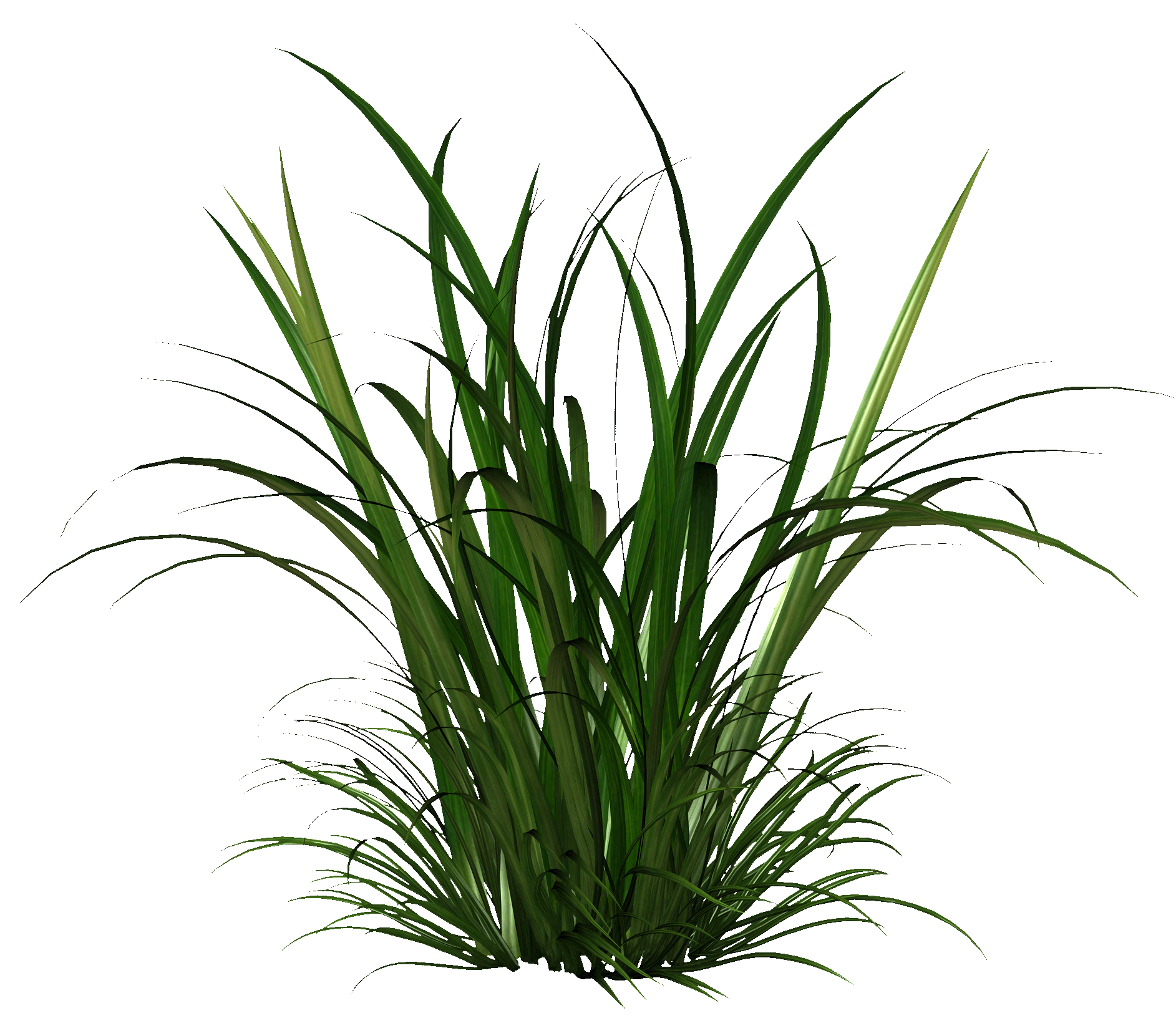 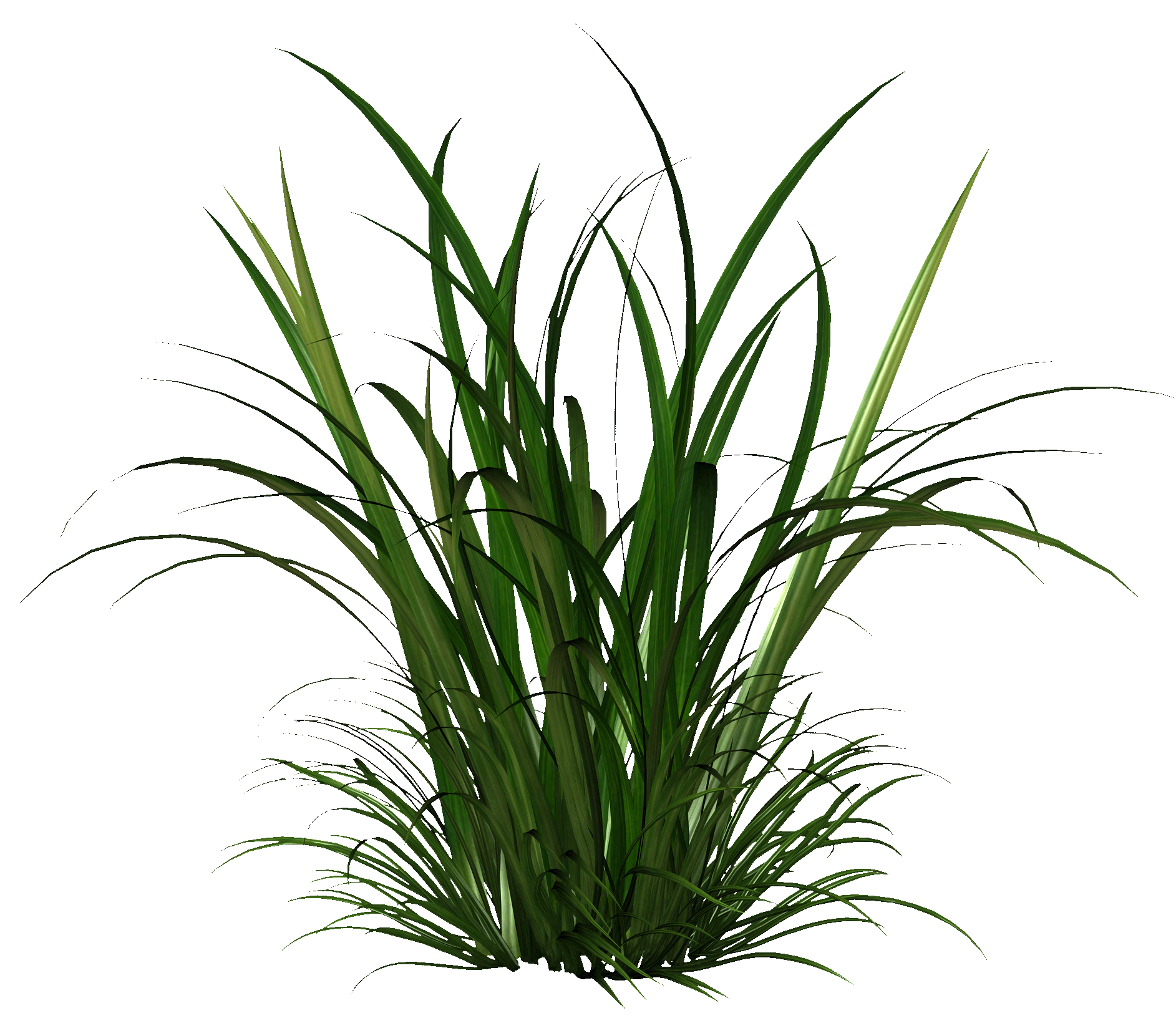 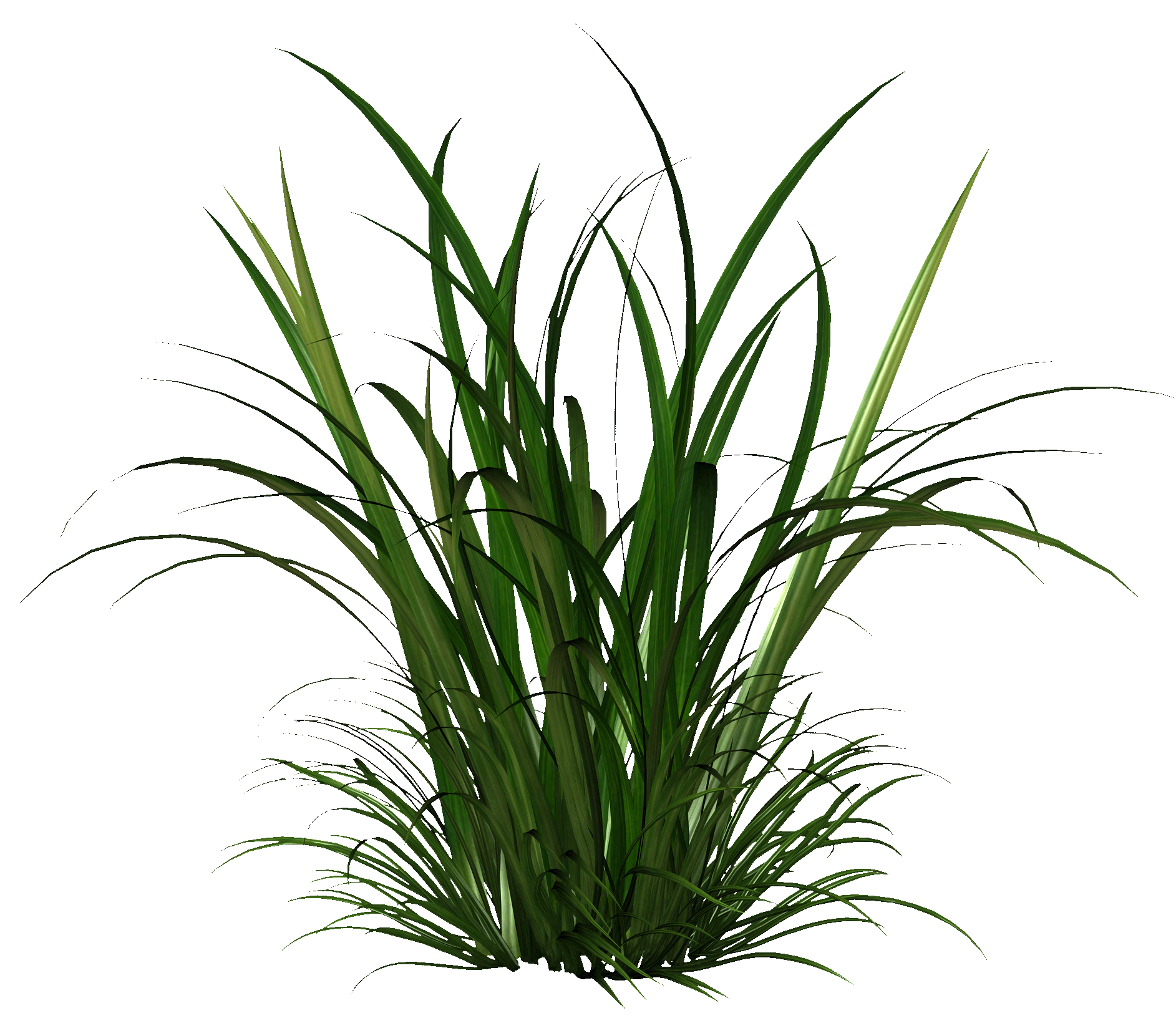 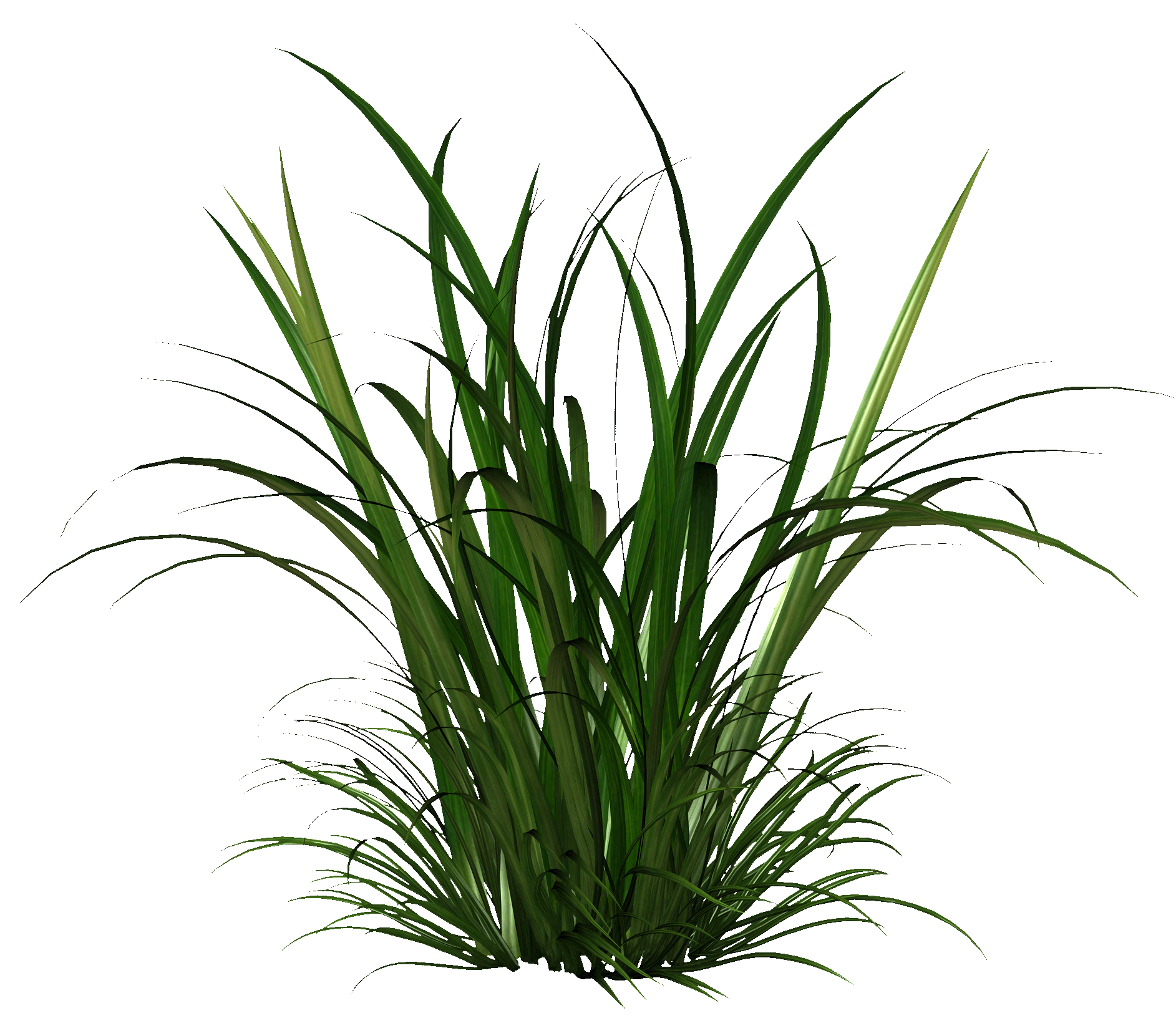 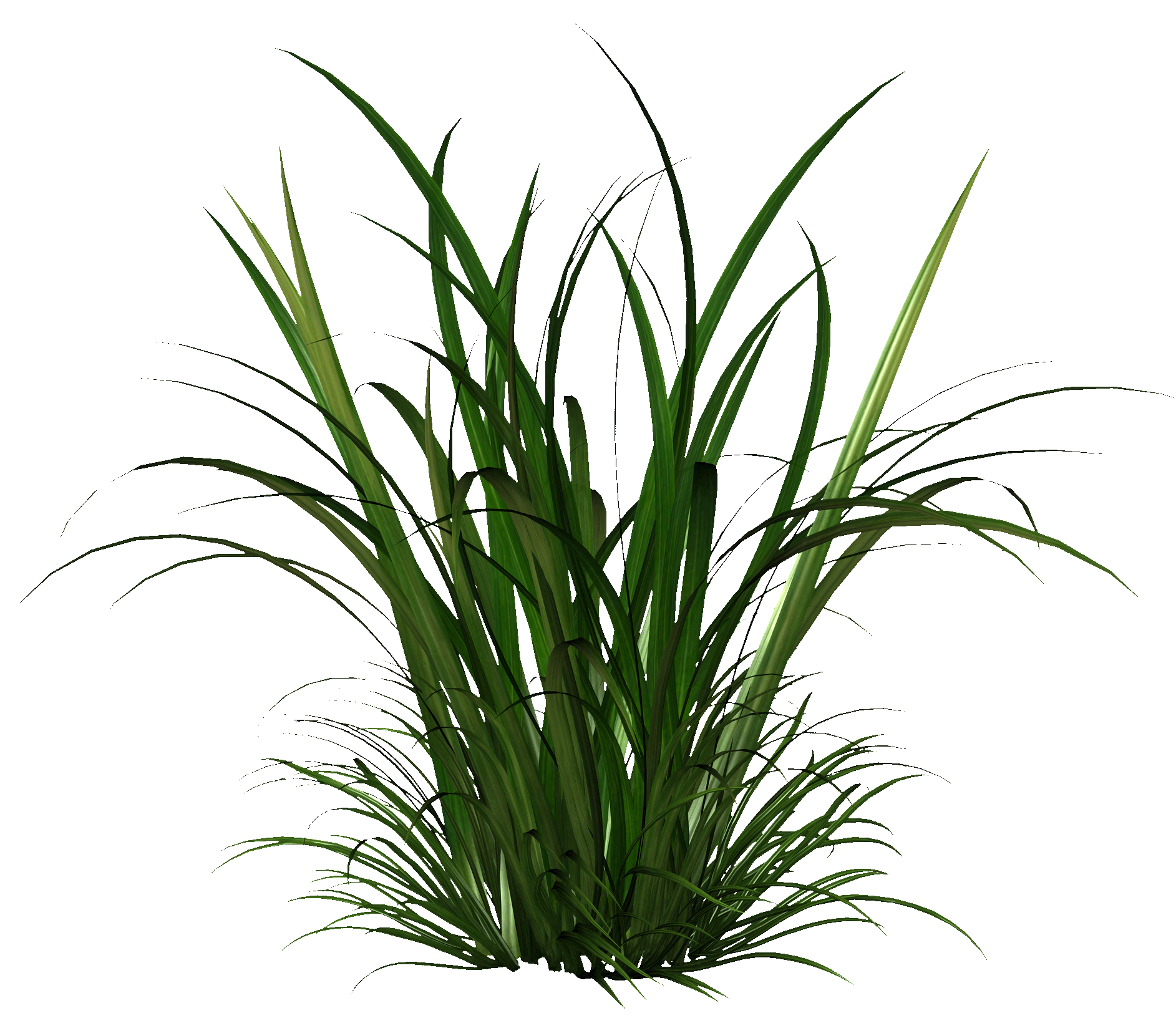 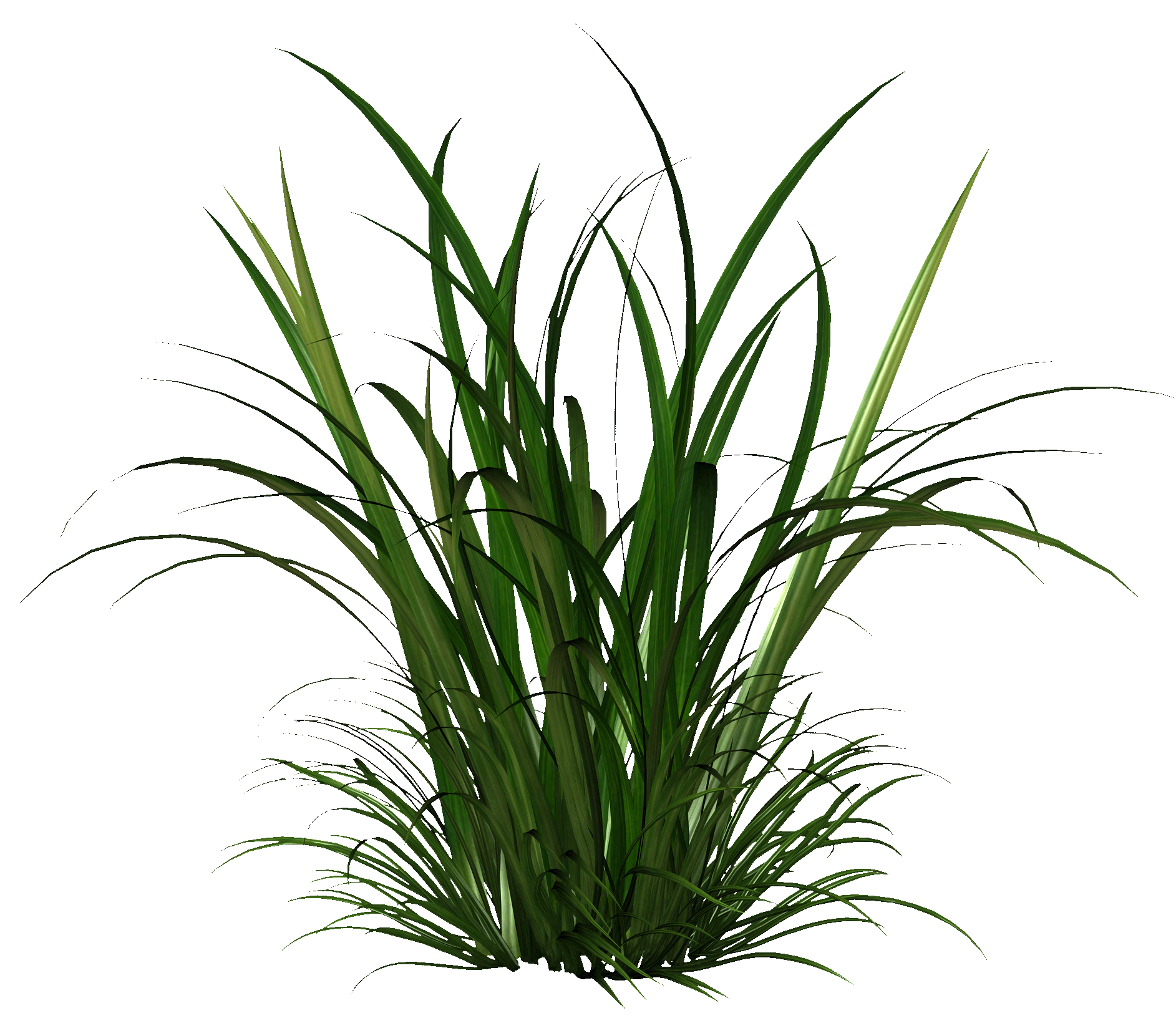 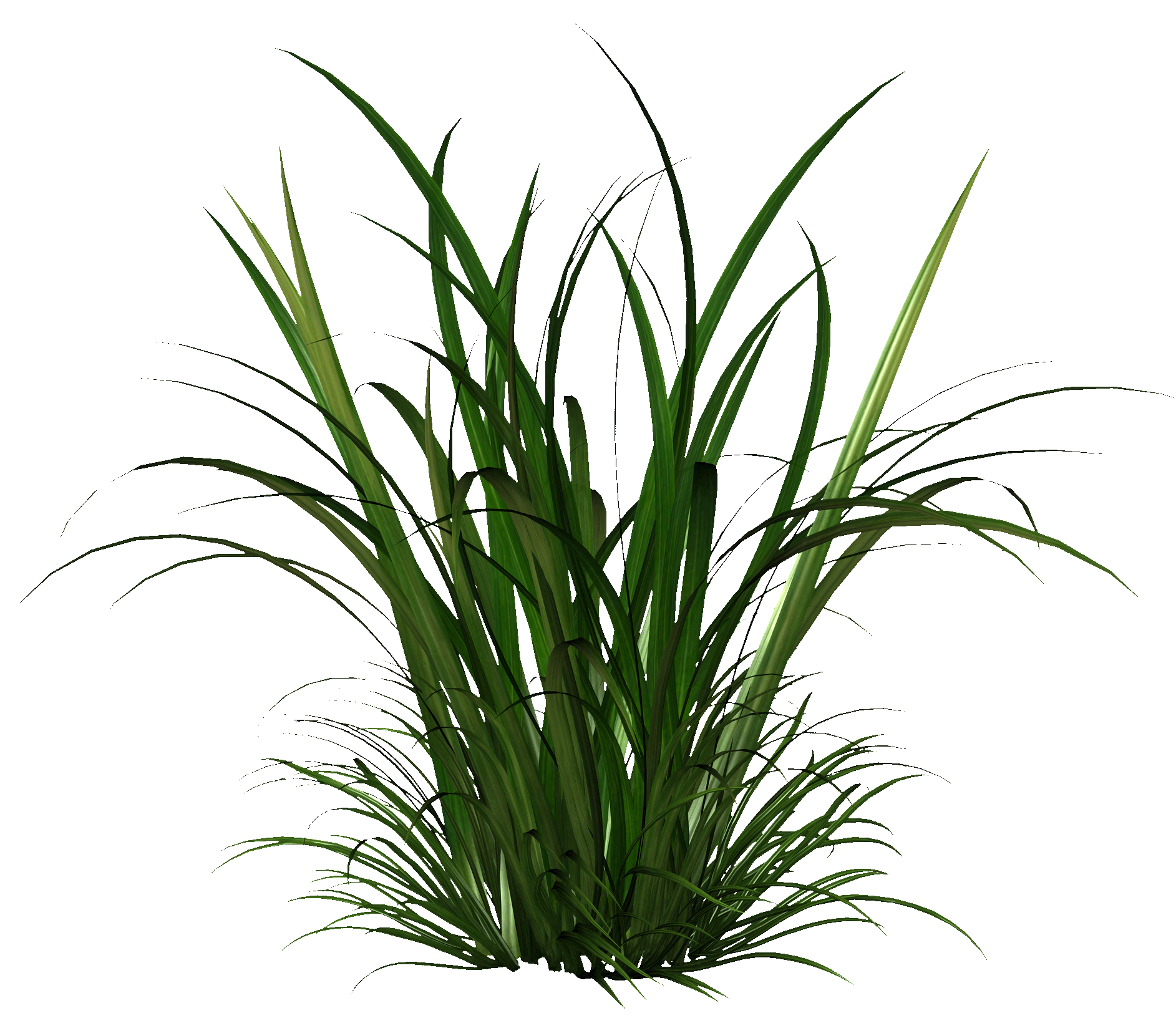 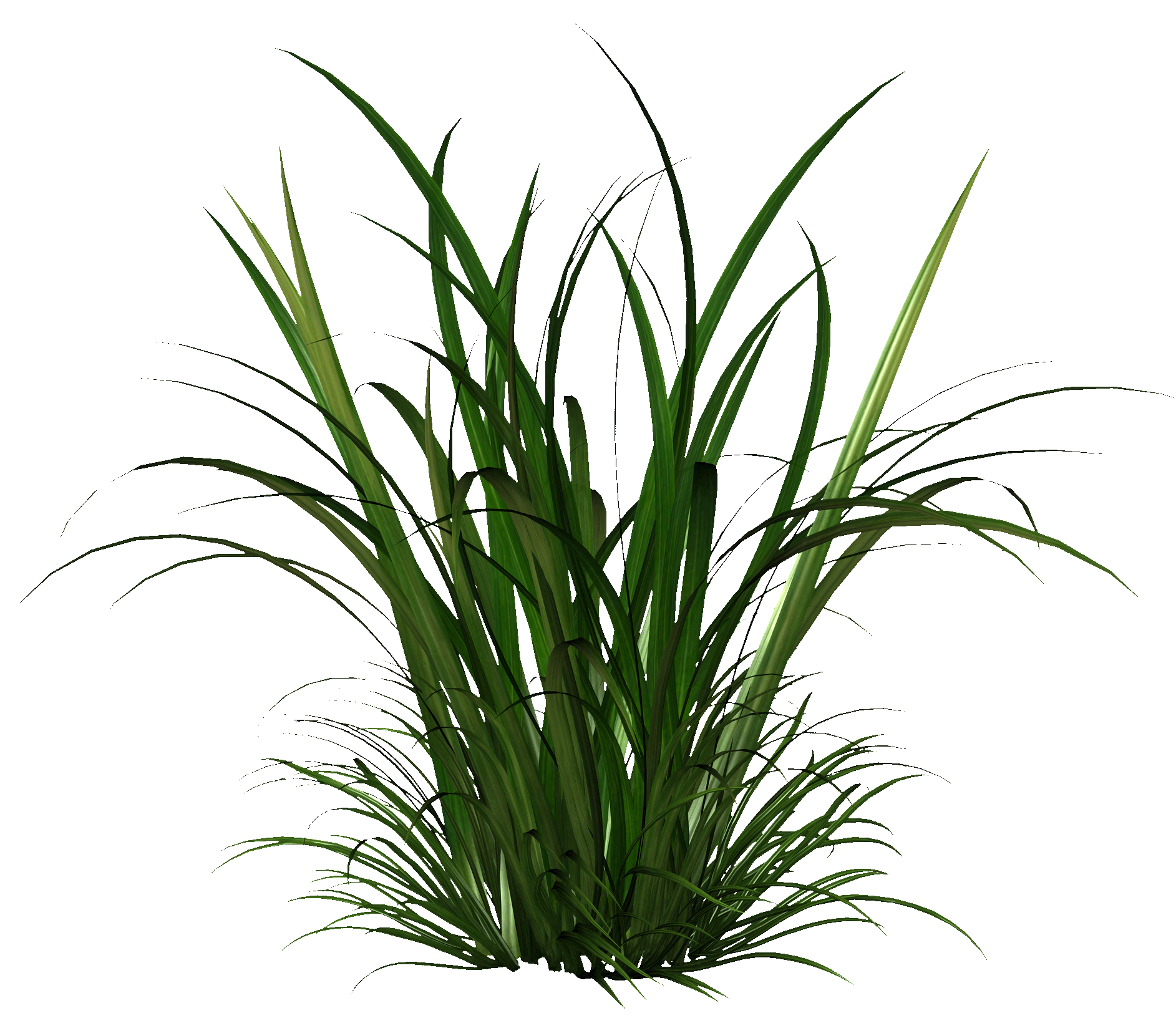 বাস্তুসংস্থানের একাধিক খাদ্যশৃঙ্খল  একত্রিত হয়ে খাদ্য জাল তৈরি করে
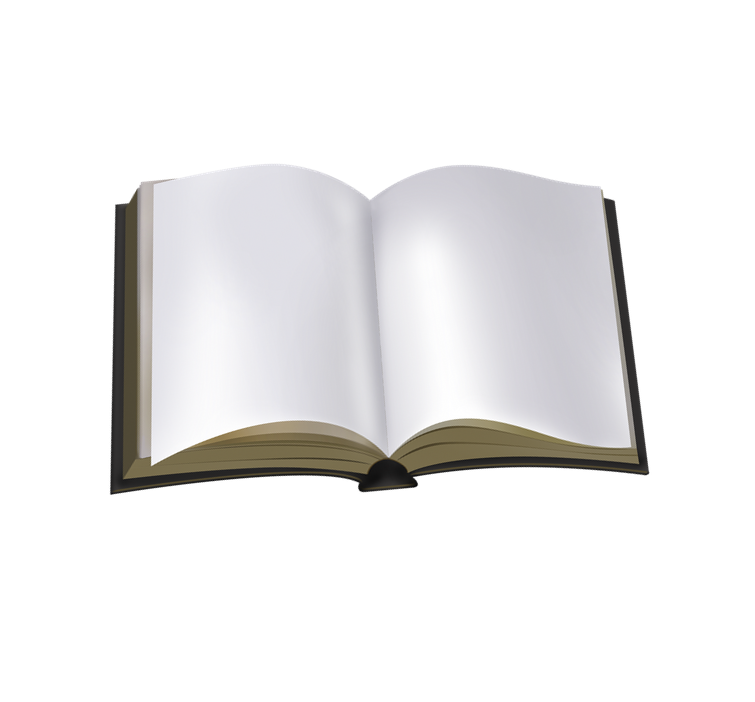 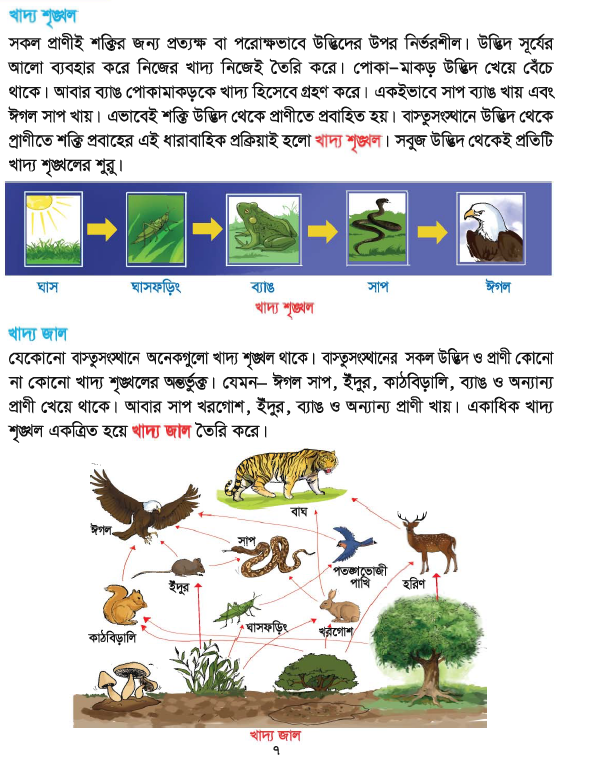 পাঠ্য বইয়ের সাথে সংযোগ সাধন
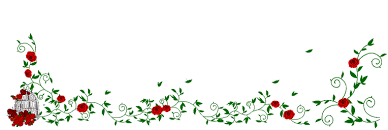 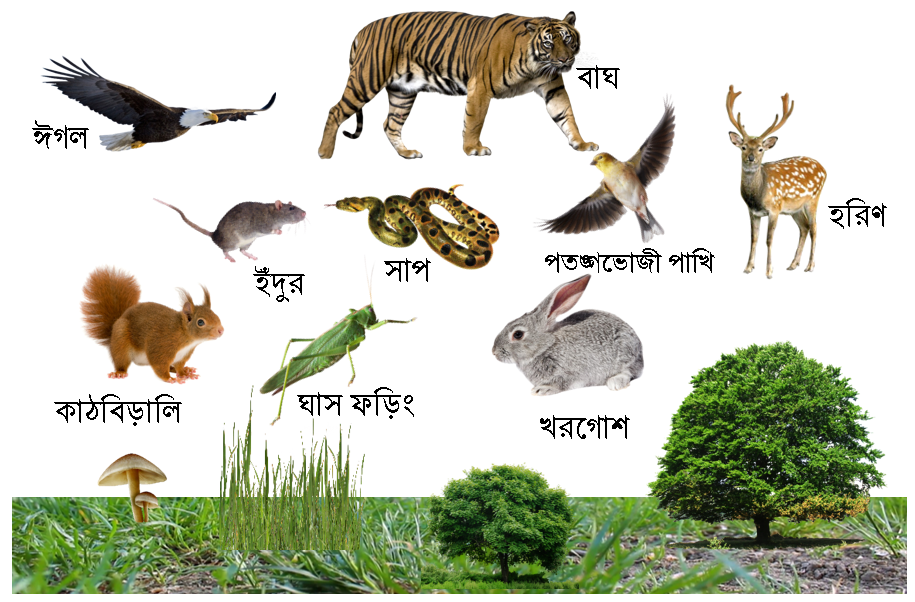 দলীয় কাজ
এই খাদ্য জালটি দলে আলোচনা করে উপস্থাপন কর।
মূল্যায়ন
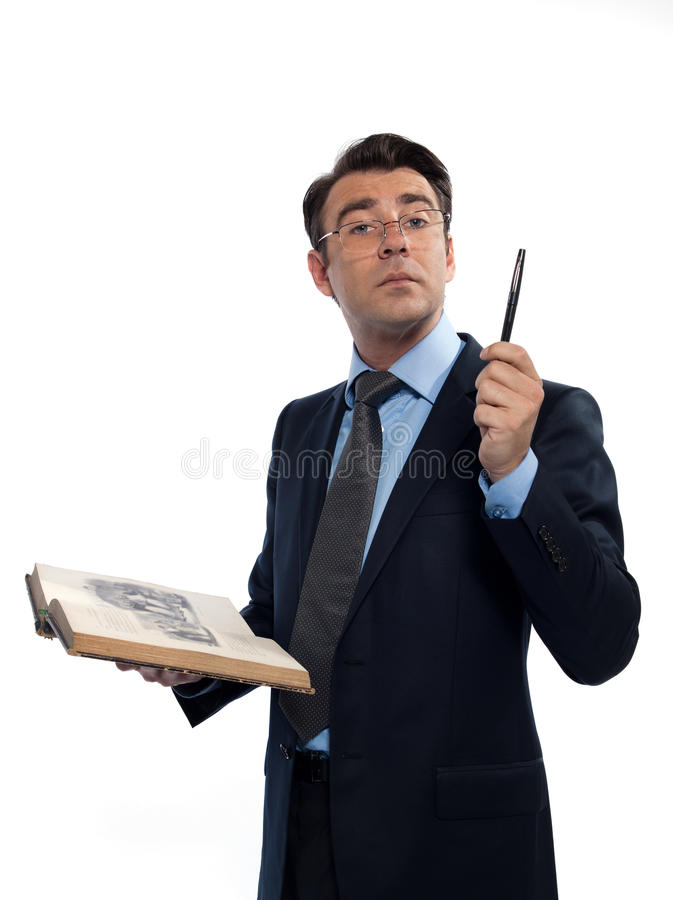 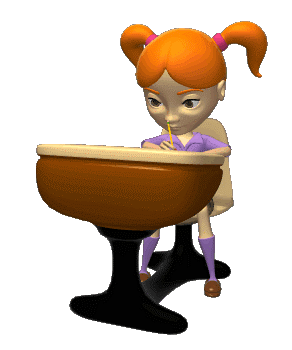 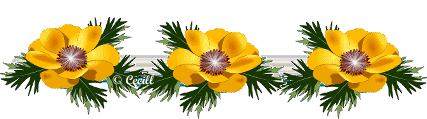 খাদ্য  জাল ও খাদ্য শৃঙ্খলের  মধ্যে সম্পর্ক কী ?
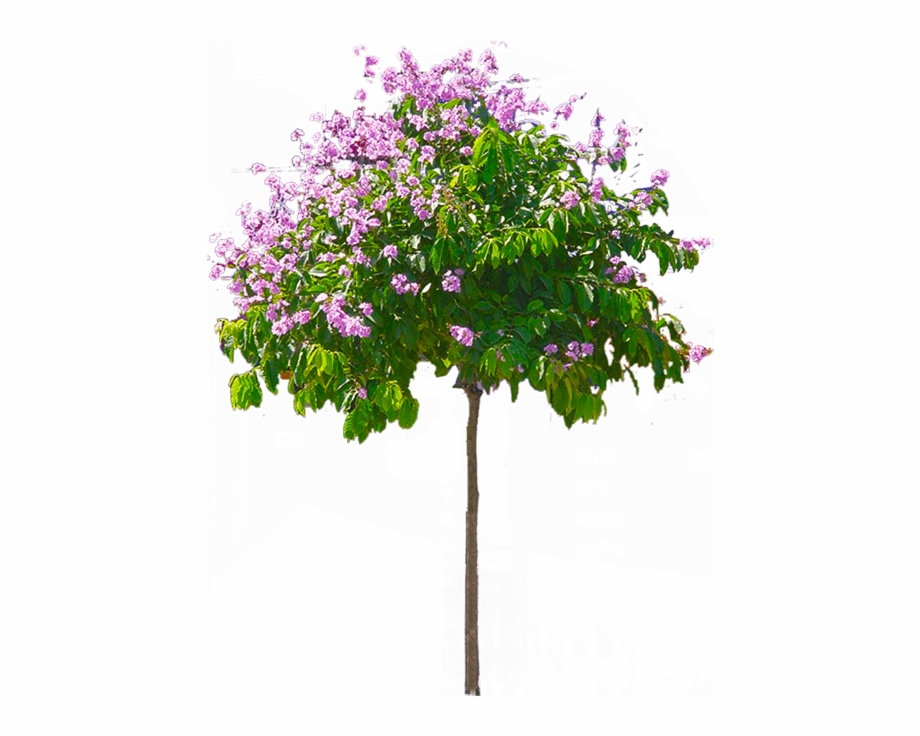 প্রজেক্ট ওয়ার্ক
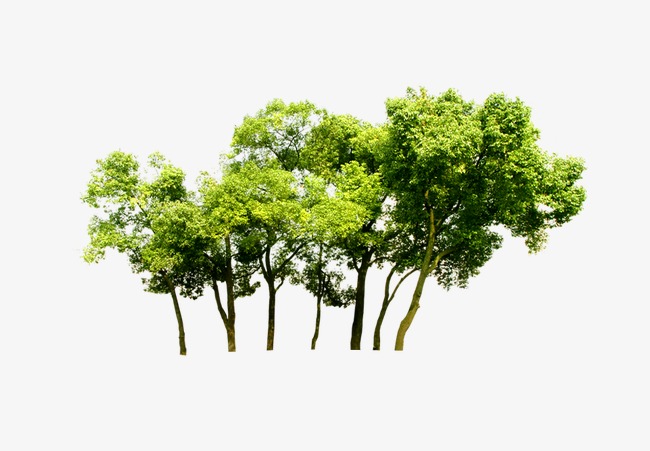 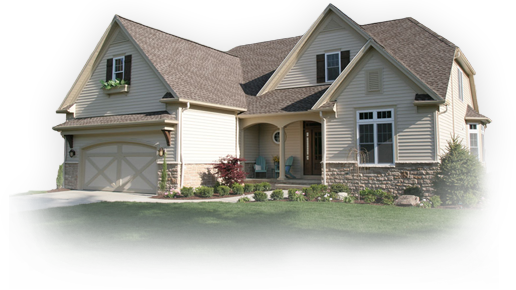 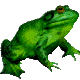 খাদ্য জালের ছবি একেঁ আনবে ।
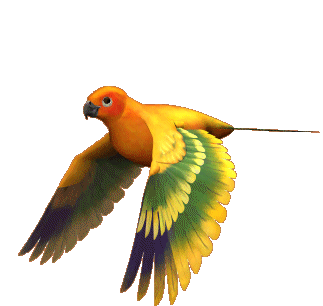 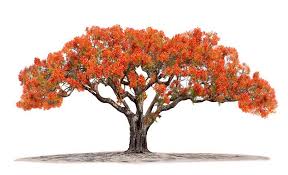 বিদায় ! 
সবাই ভালো থেকো ।
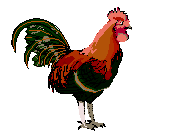 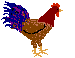 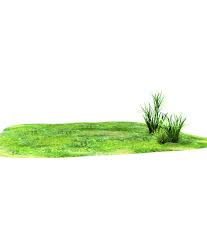 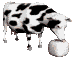